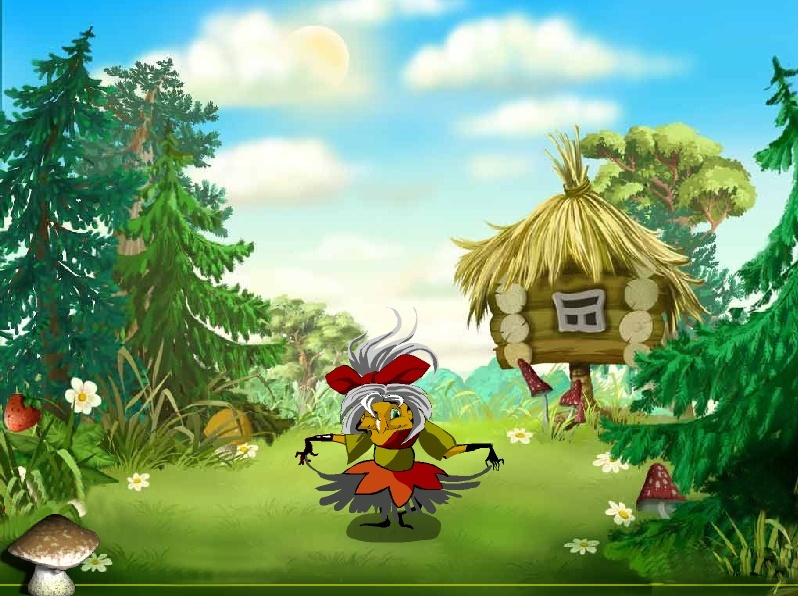 Таблица умножения
И  деления на 9
Презентацию выполнила:
учитель начальных классов
МОУ Кантемировской  СОШ №2
Лихотина Е.В.
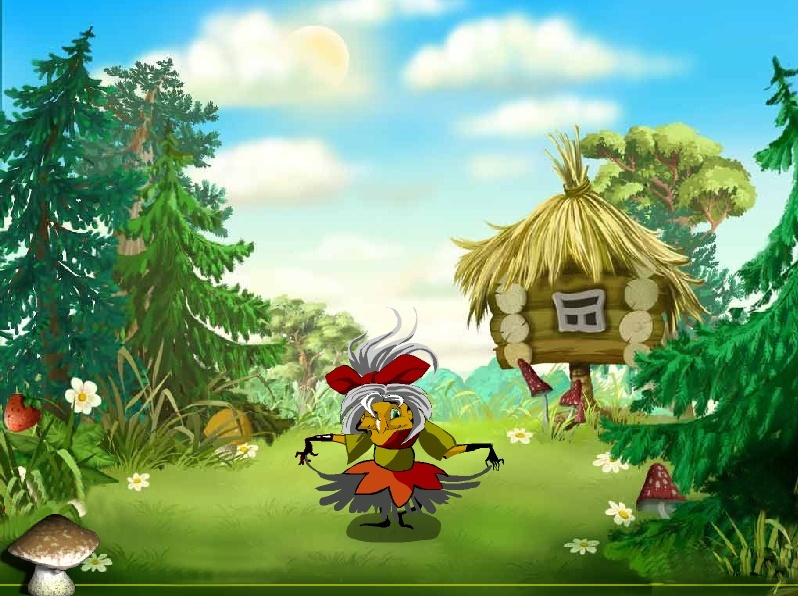 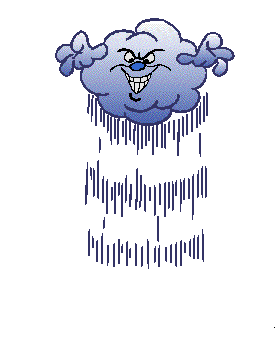 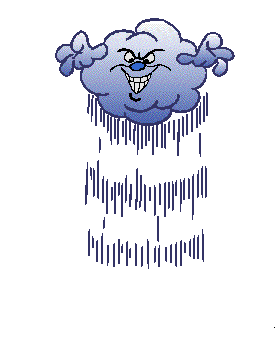 Обидно,               но вы ошиблись!
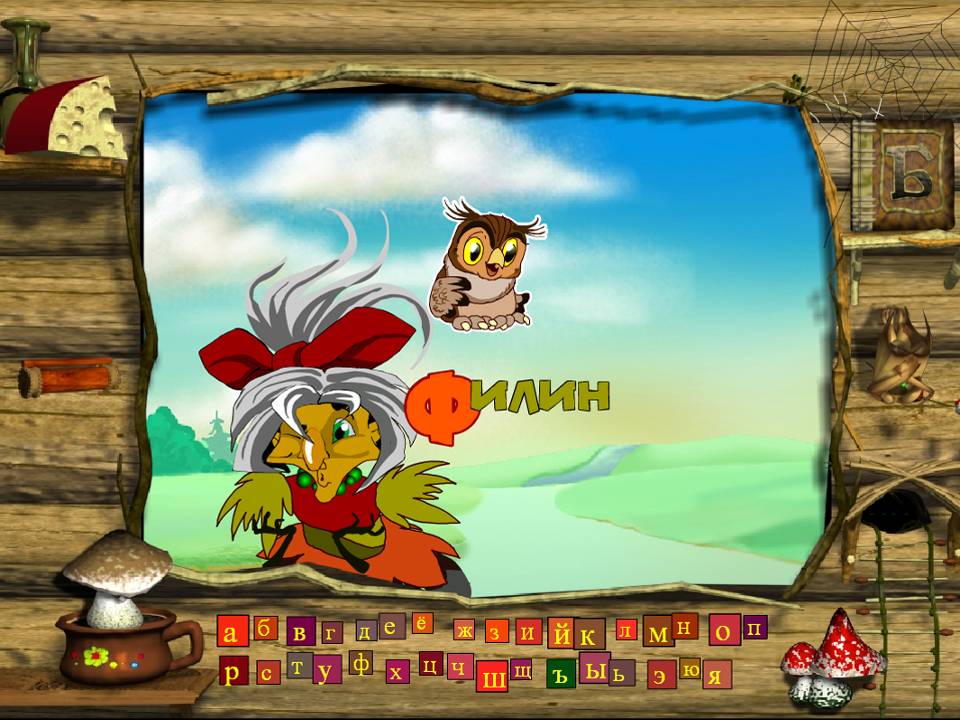 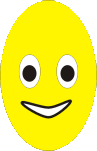 Ф
9 · 9
9
18
27
36
45
54
63
72
81
90
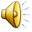 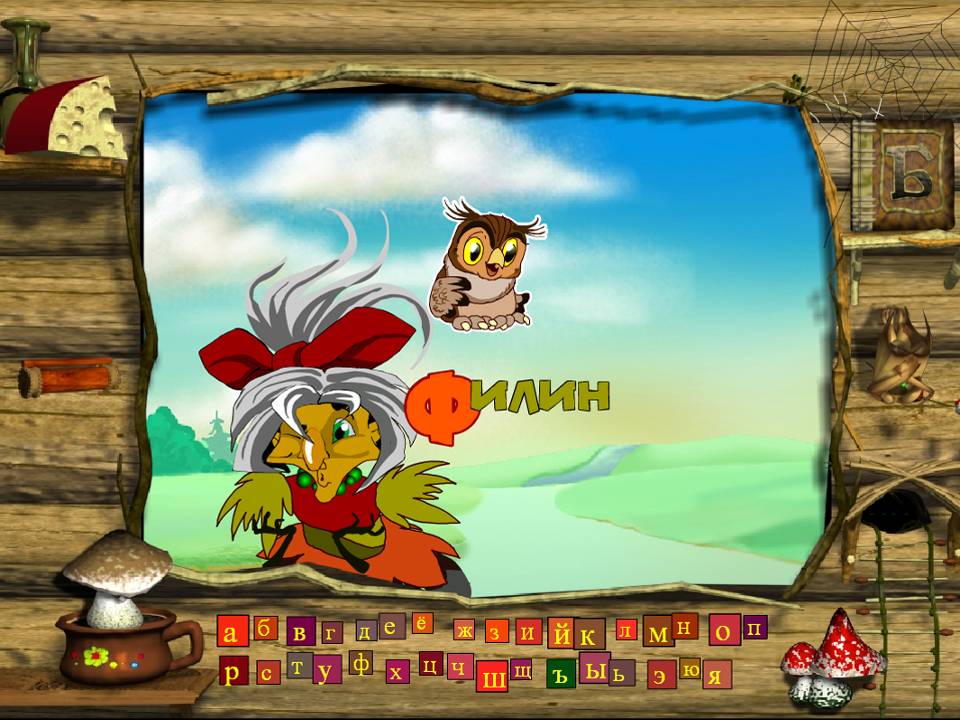 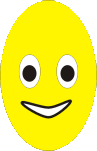 Ф
1 · 9
9
18
27
36
45
54
63
72
81
90
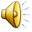 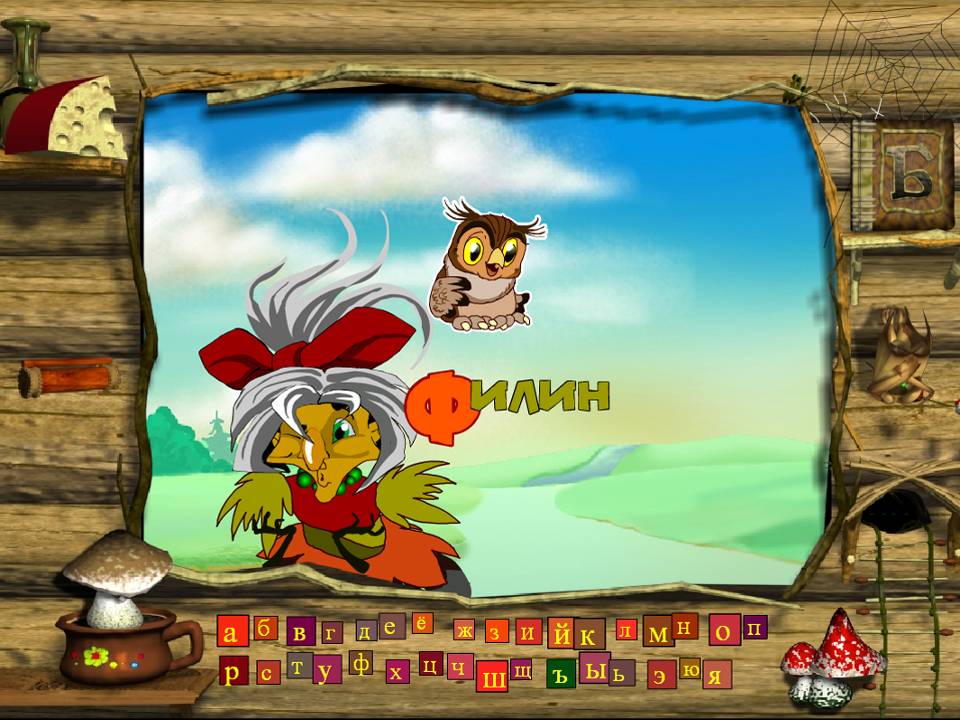 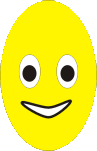 Ф
9 · 4
9
18
27
36
45
54
63
72
81
90
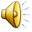 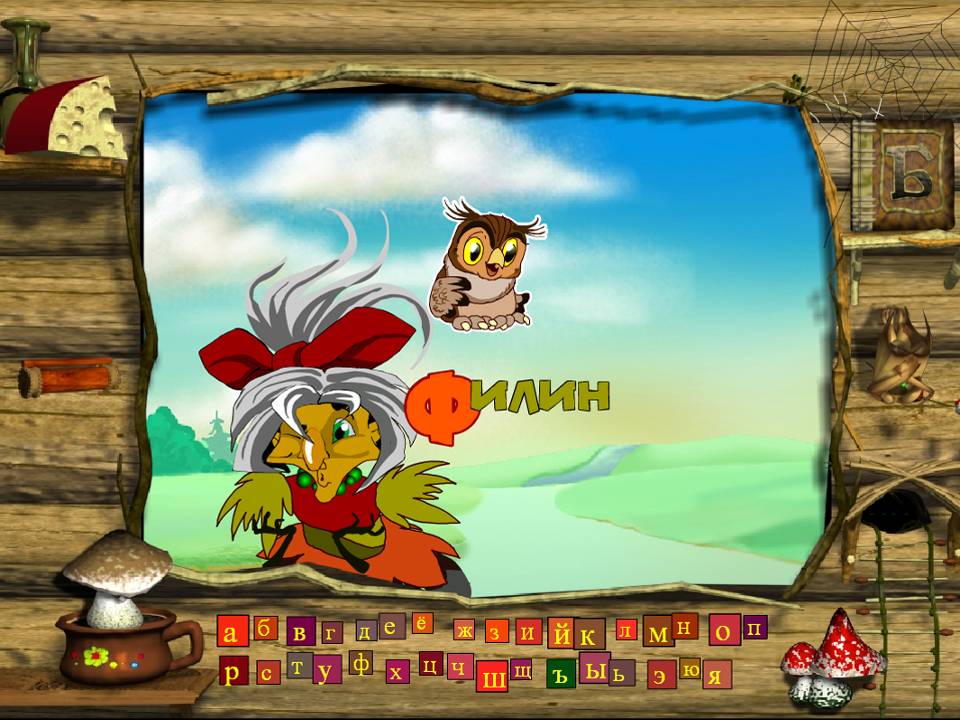 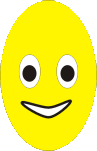 Ф
5 · 9
9
18
27
36
45
54
63
72
81
90
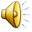 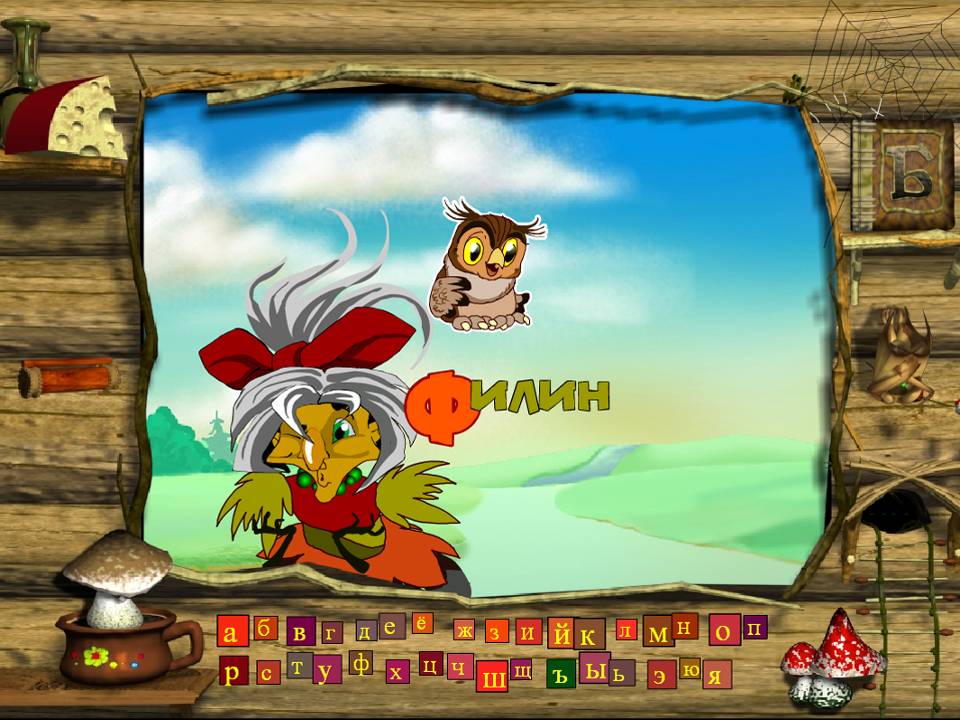 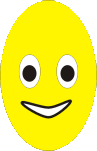 Ф
9 · 7
9
18
27
36
45
54
63
72
81
90
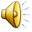 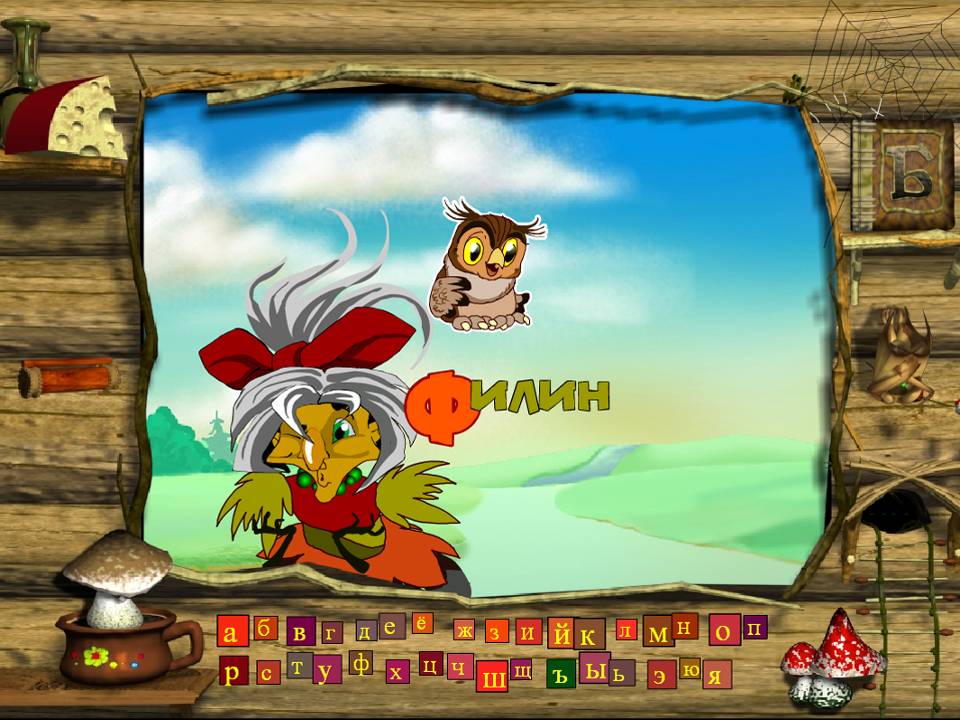 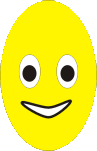 Ф
6 · 9
9
18
27
36
45
54
63
72
81
90
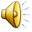 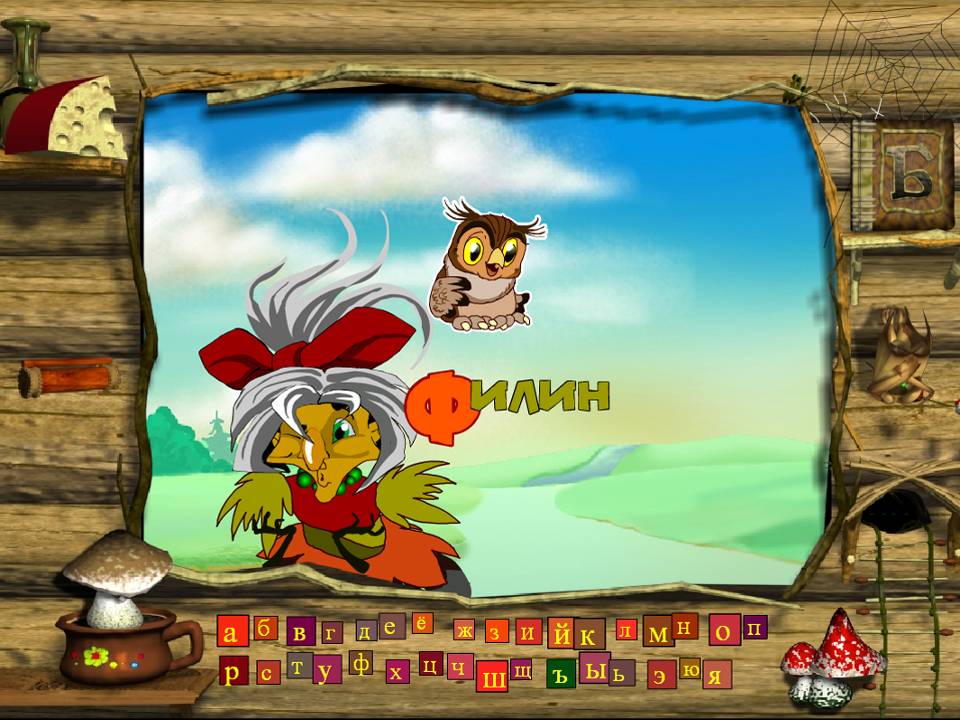 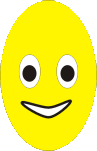 Ф
9 · 2
9
18
27
36
45
54
63
72
81
90
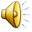 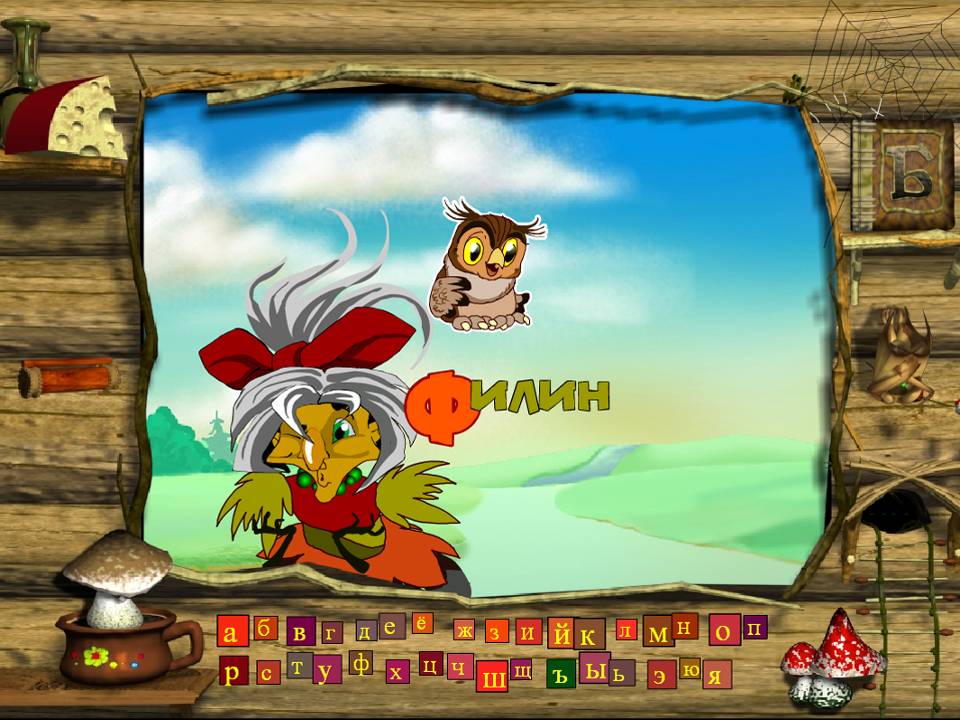 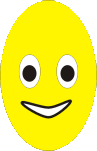 Ф
9 · 8
9
18
27
36
45
54
63
72
81
90
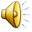 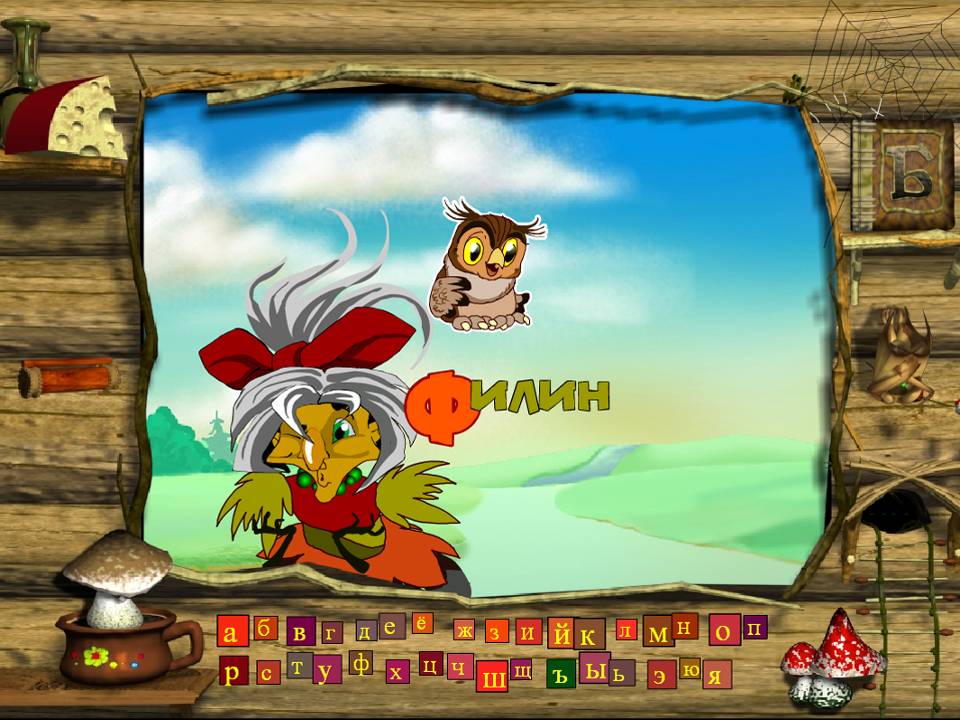 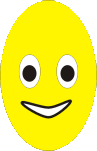 Ф
9 · 5
9
18
27
36
45
54
63
72
81
90
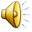 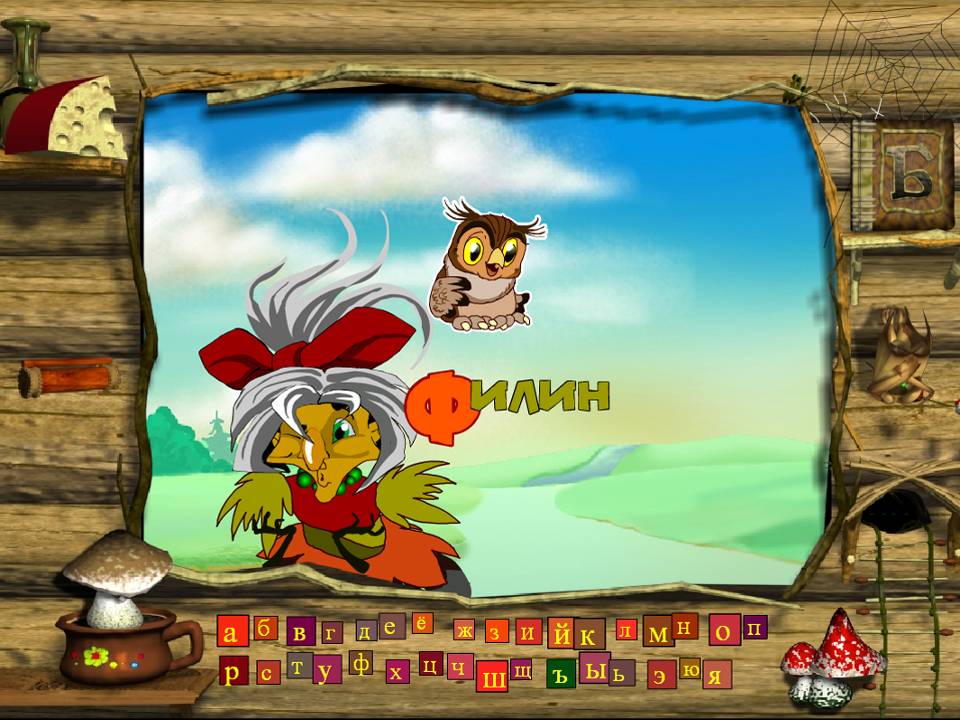 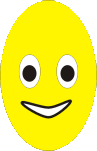 Ф
7 · 9
9
18
27
36
45
54
63
72
81
90
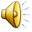 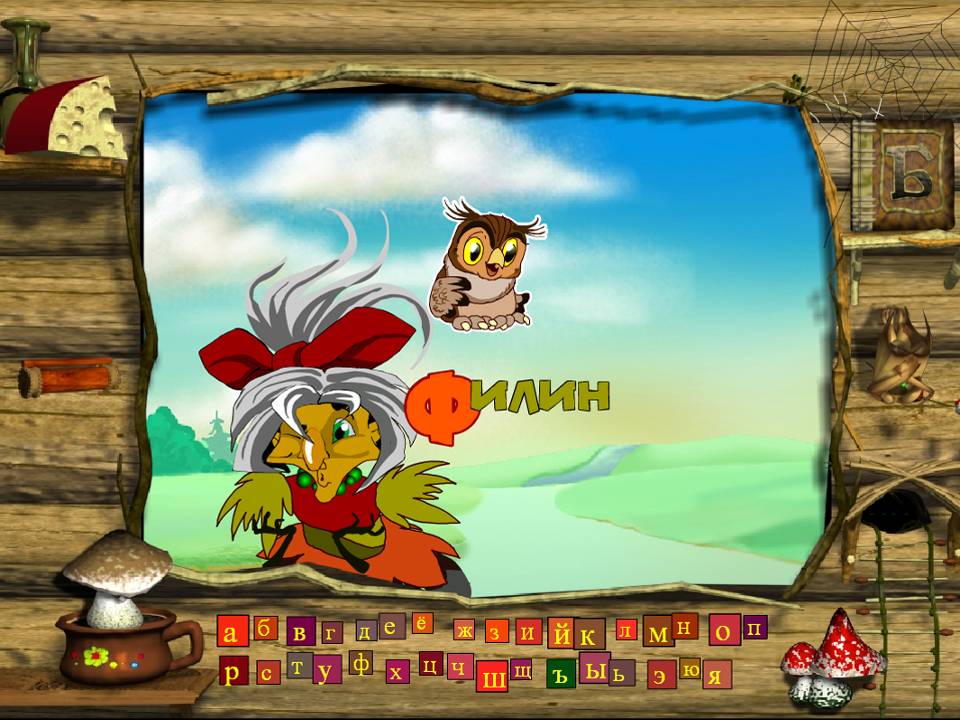 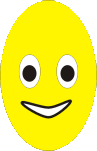 Ф
9 · 1
9
18
27
36
45
54
63
72
81
90
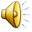 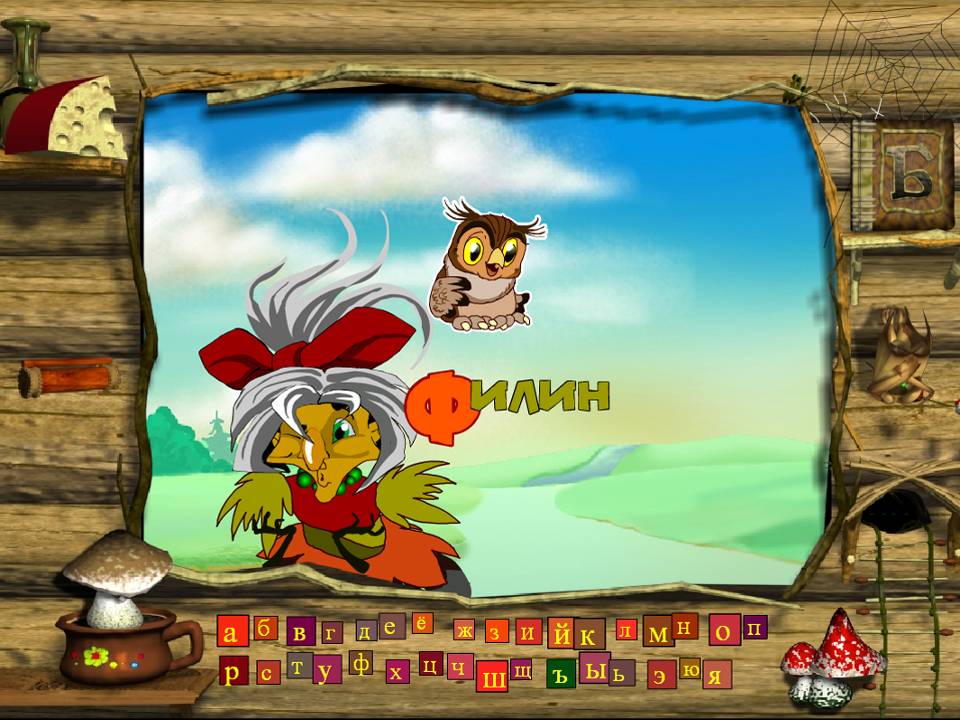 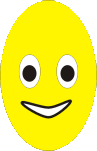 Ф
3 · 9
9
18
27
36
45
54
63
72
81
90
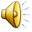 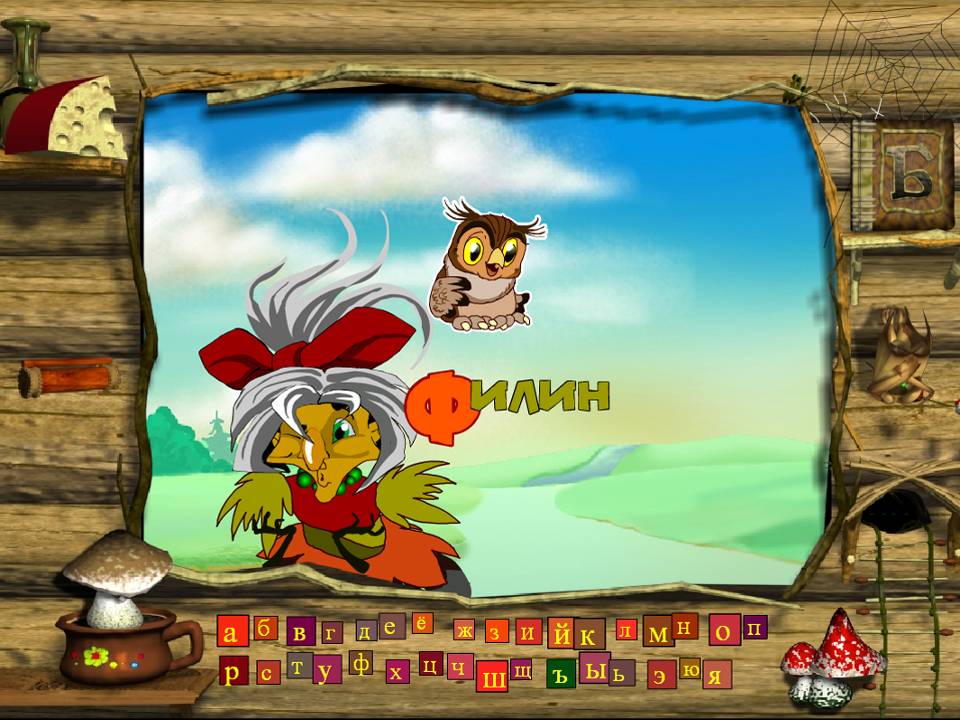 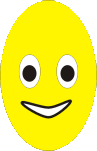 Ф
8 · 9
9
18
27
36
45
54
63
72
81
90
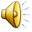 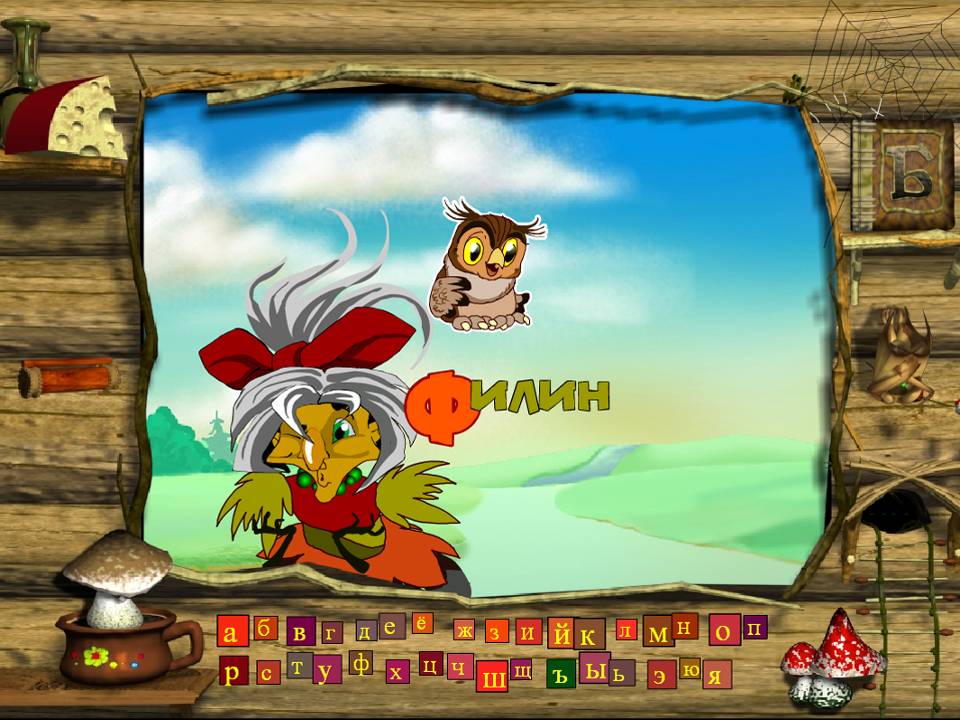 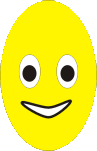 Ф
10 · 9
9
18
27
36
45
54
63
72
81
90
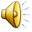 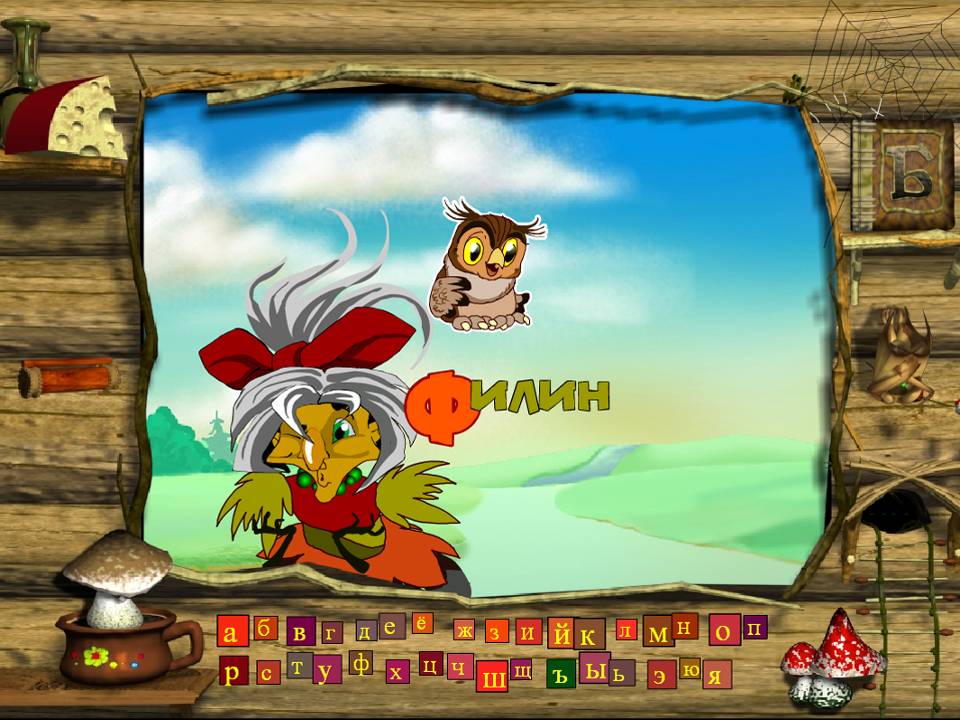 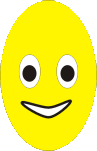 Ф
2 · 9
9
18
27
36
45
54
63
72
81
90
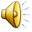 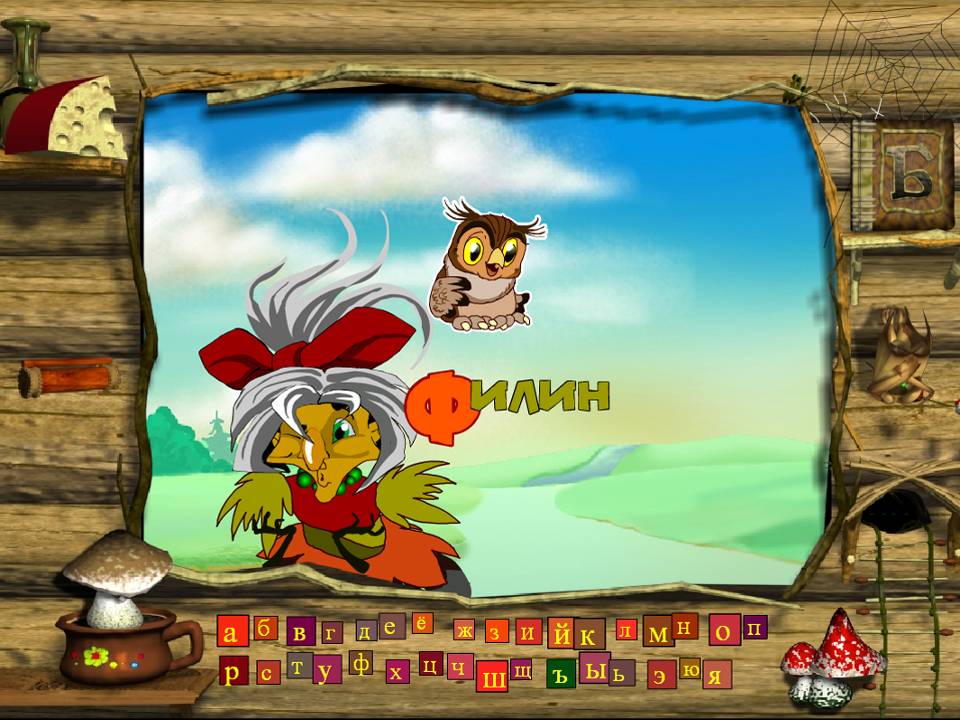 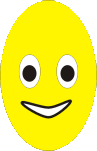 Ф
9 · 6
9
18
27
36
45
54
63
72
81
90
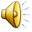 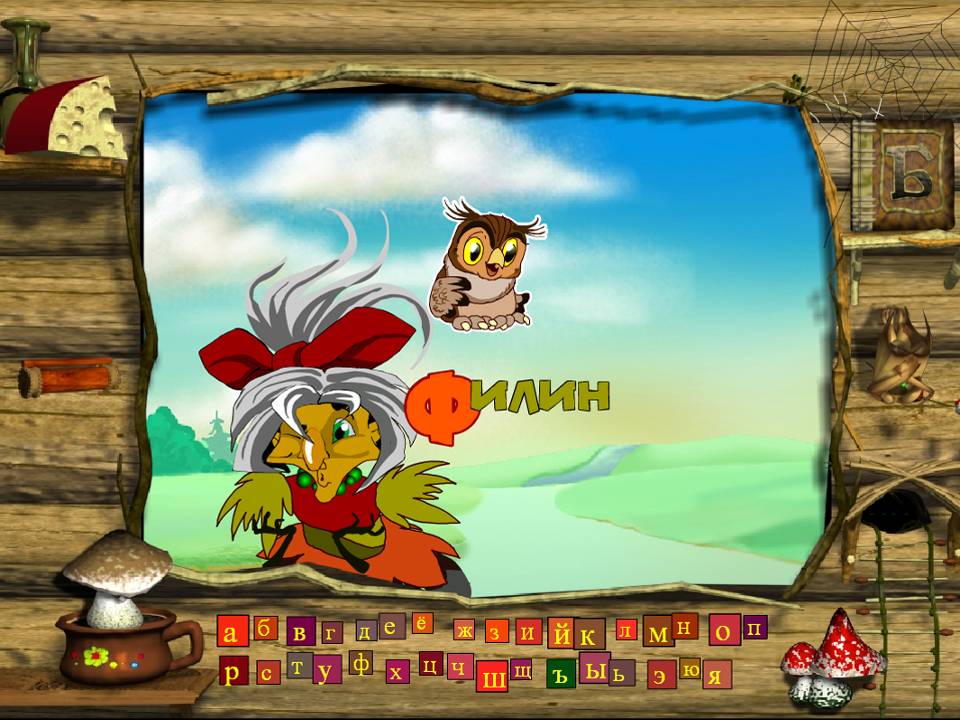 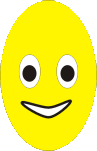 Ф
9 · 10
9
18
27
36
45
54
63
72
81
90
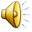 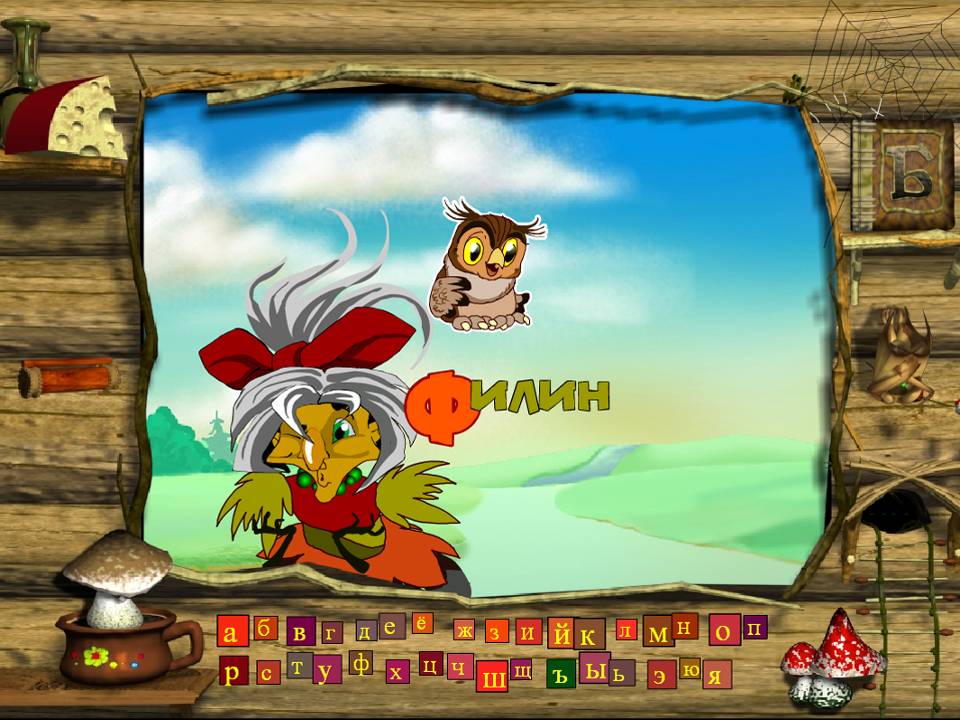 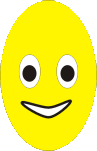 Ф
9 · 3
9
18
27
36
45
54
63
72
81
90
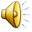 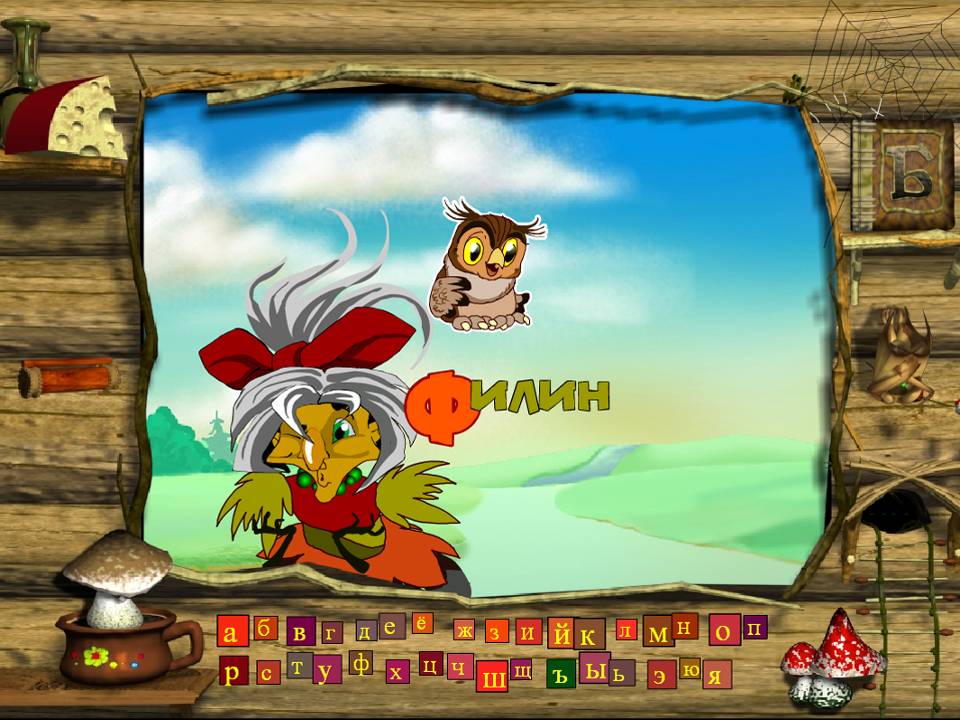 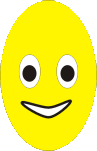 Ф
4 · 9
9
18
27
36
45
54
63
72
81
90
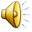 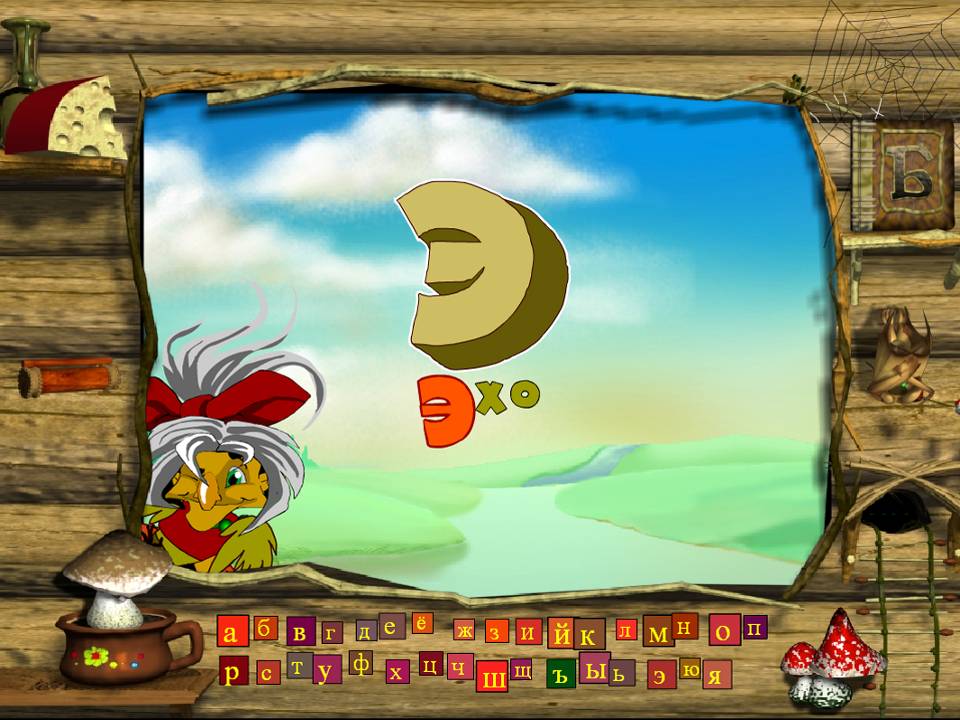 9 :9
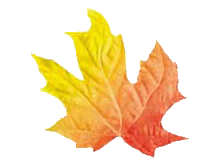 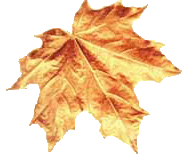 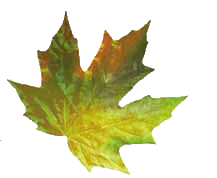 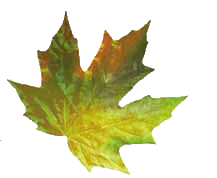 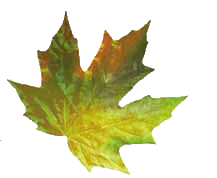 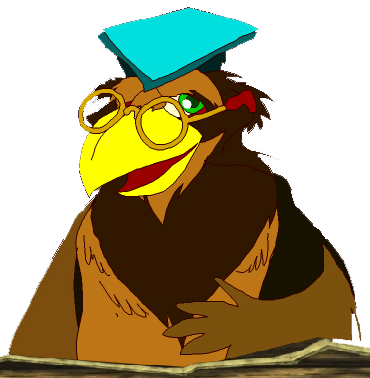 1
2
3
4
5
6
7
8
9
10
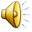 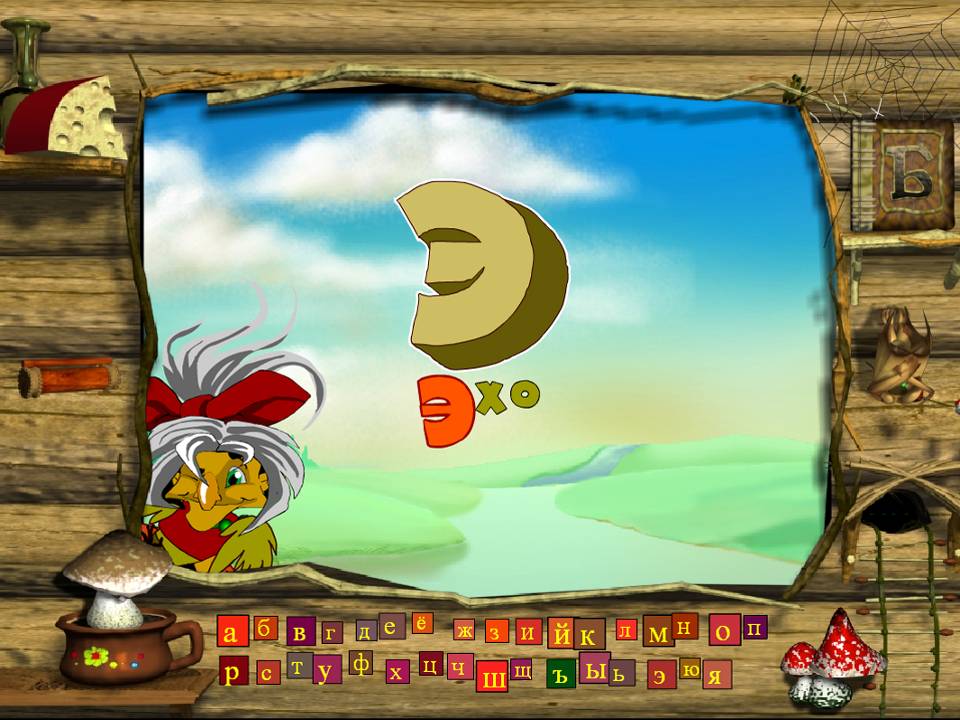 72 :8
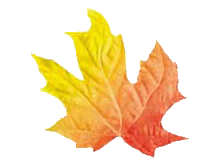 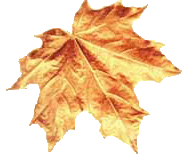 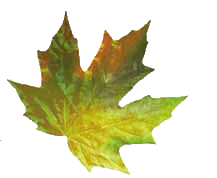 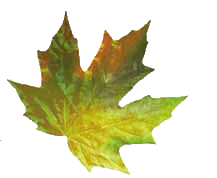 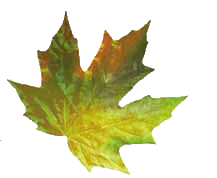 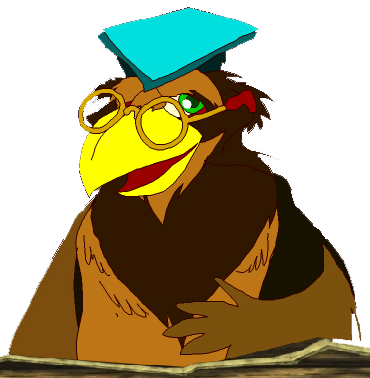 1
2
3
4
5
6
7
8
9
10
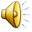 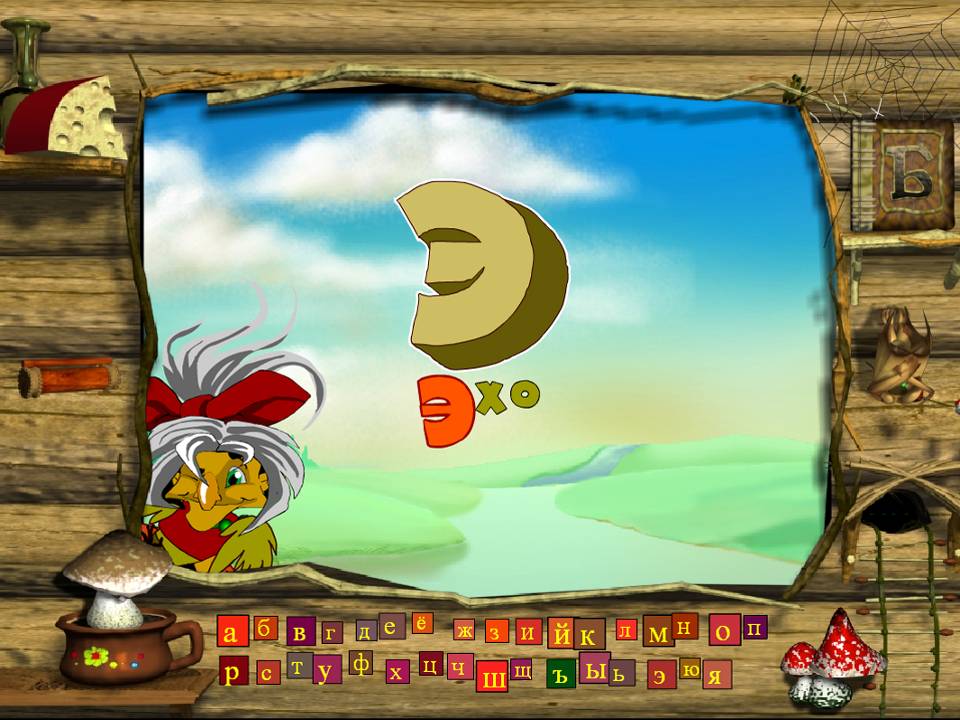 27 :3
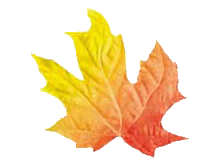 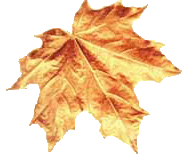 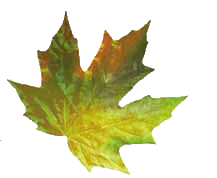 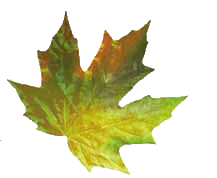 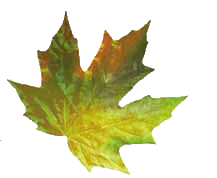 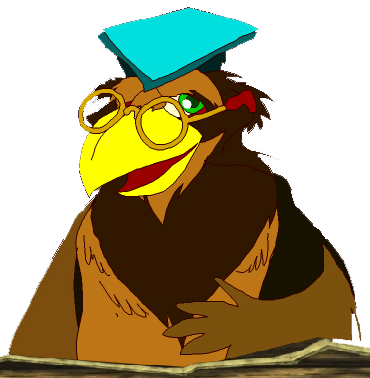 1
2
3
4
5
6
7
8
9
10
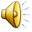 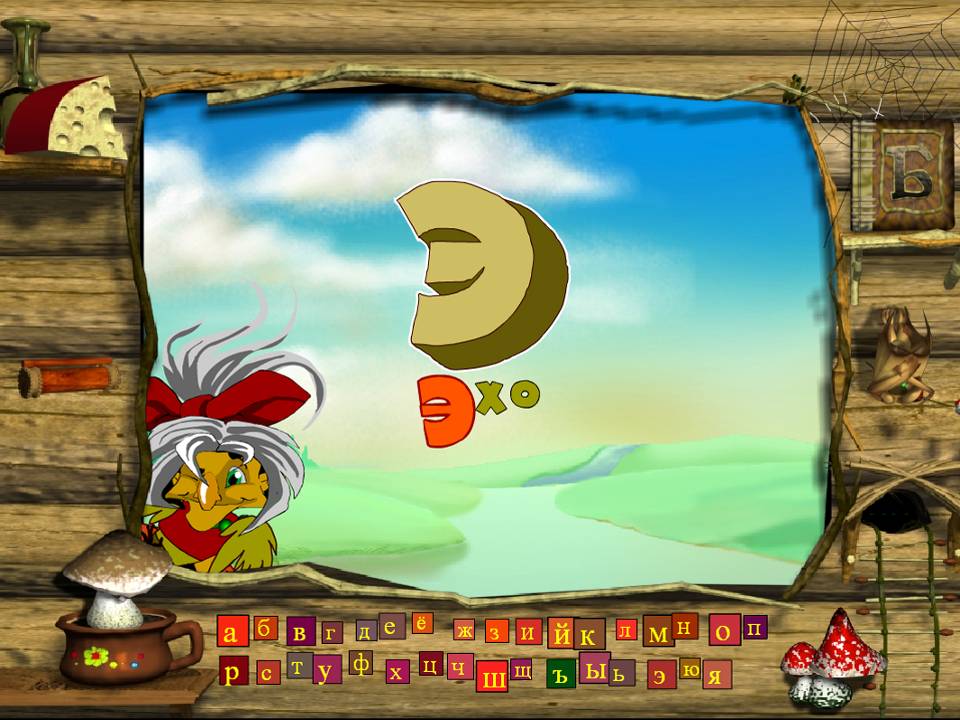 81 :9
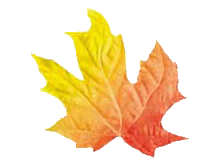 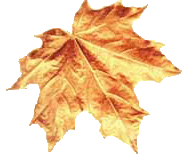 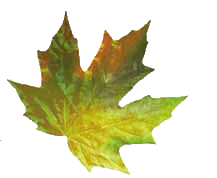 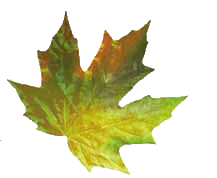 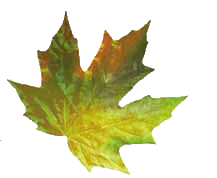 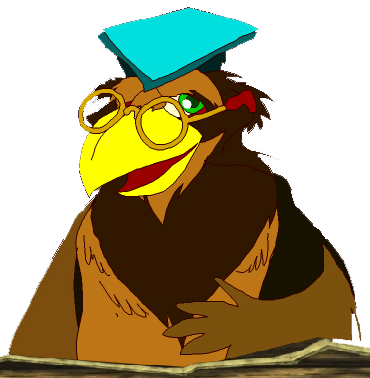 1
2
3
4
5
6
7
8
9
10
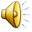 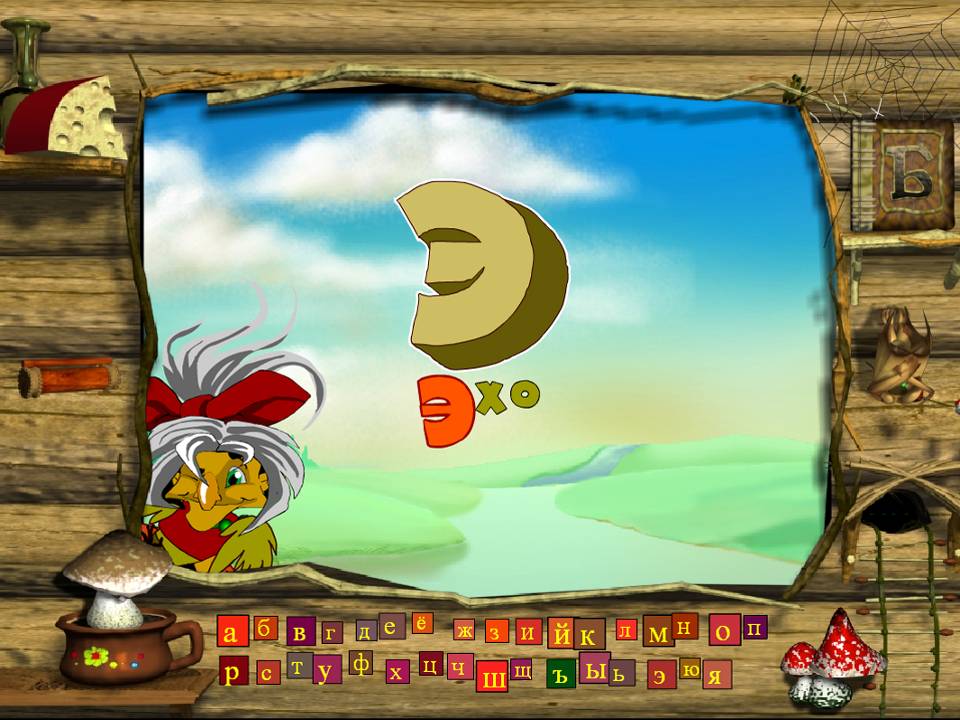 18 :9
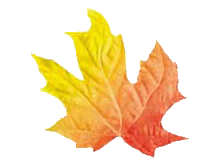 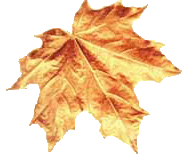 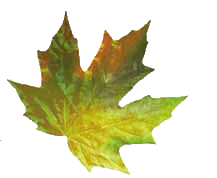 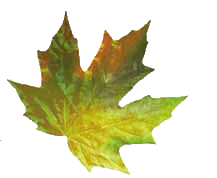 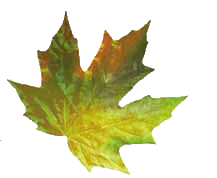 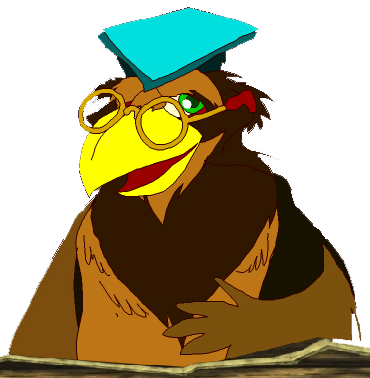 1
2
3
4
5
6
7
8
9
10
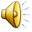 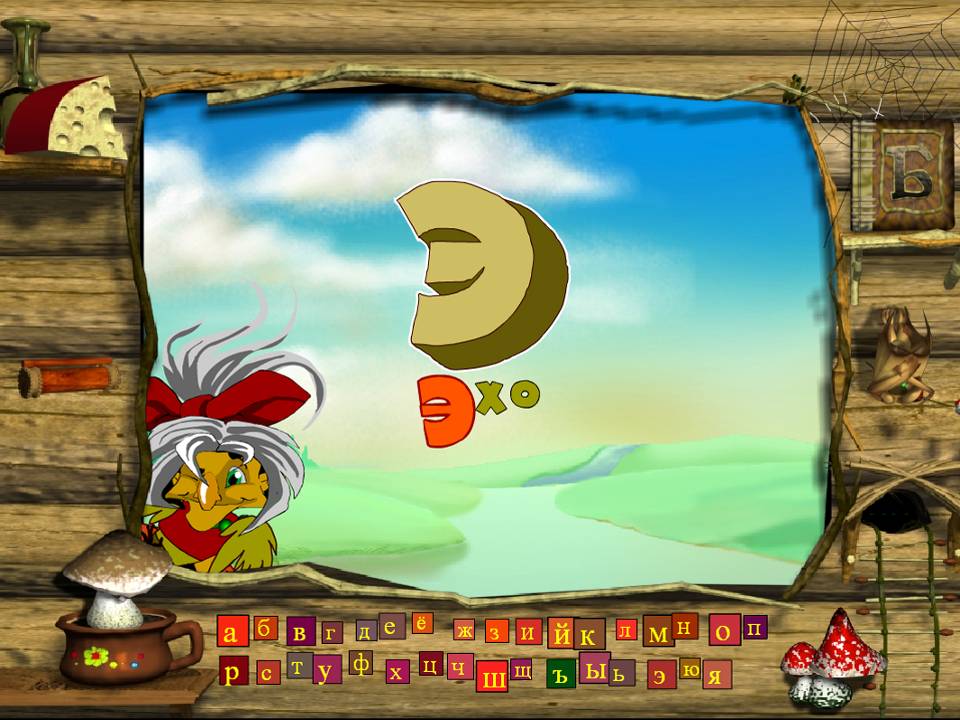 45 :5
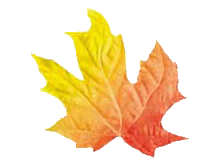 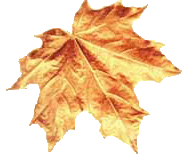 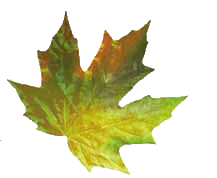 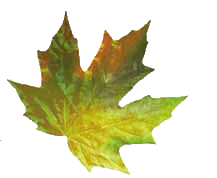 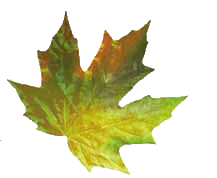 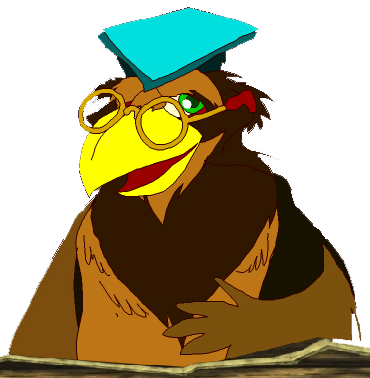 1
2
3
4
5
6
7
8
9
10
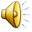 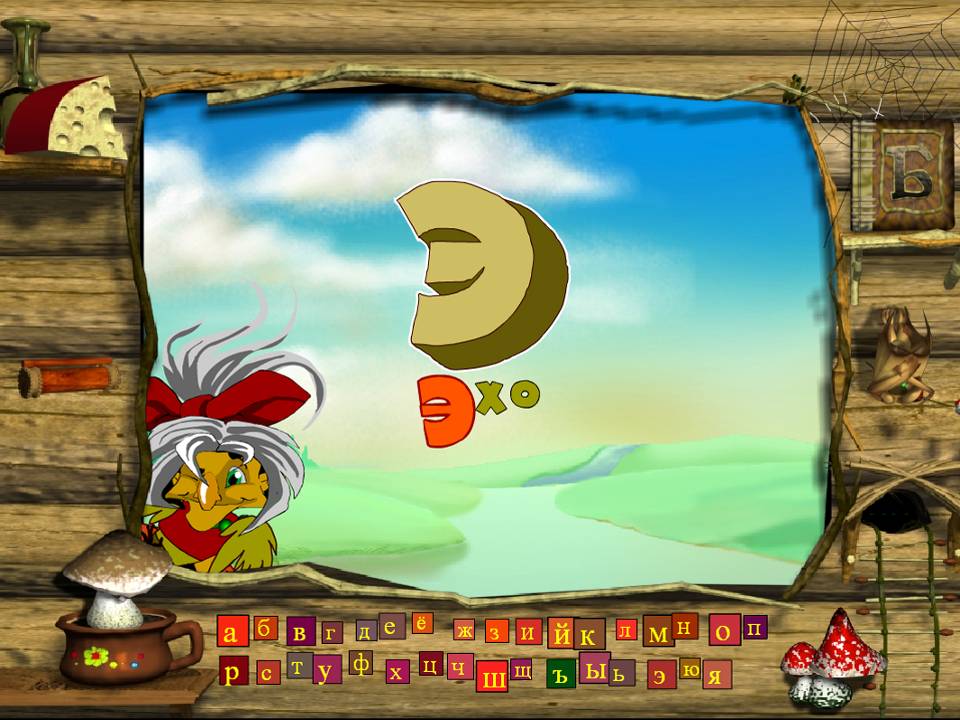 54 :9
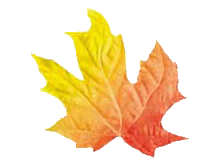 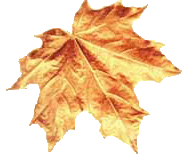 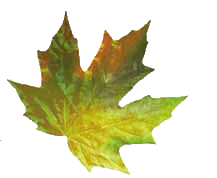 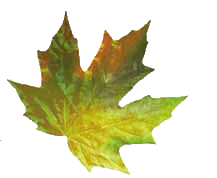 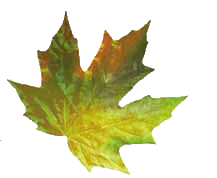 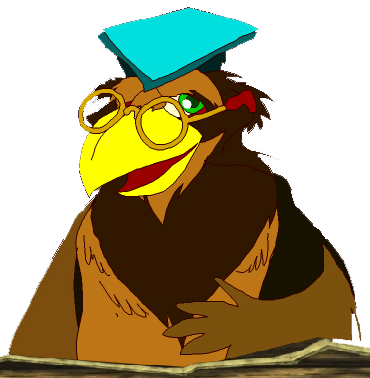 1
2
3
4
5
6
7
8
9
10
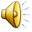 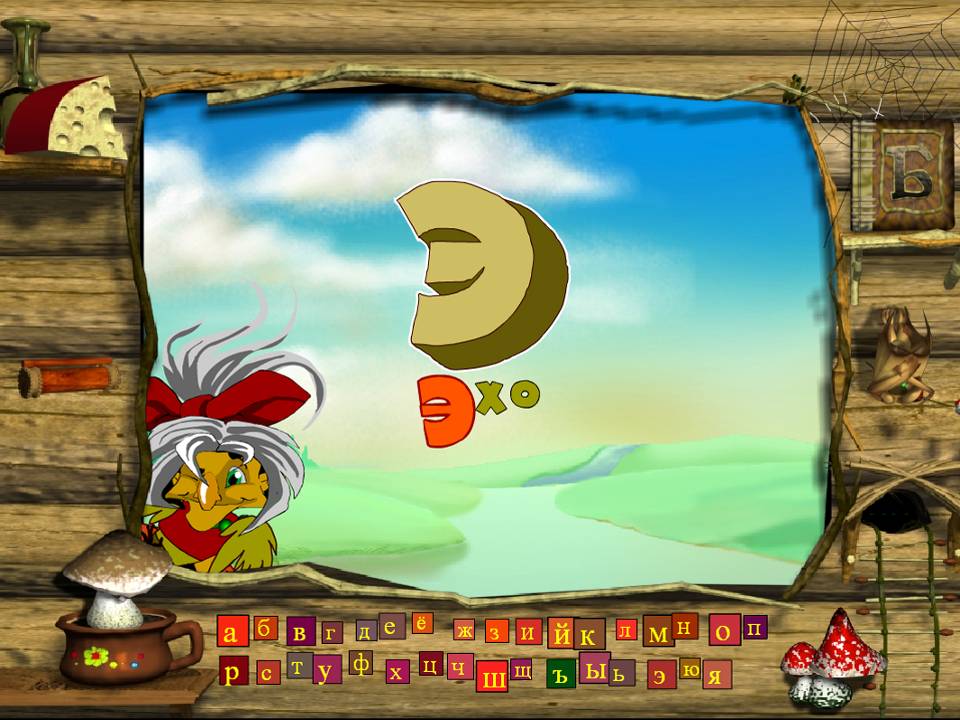 9 :1
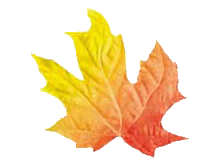 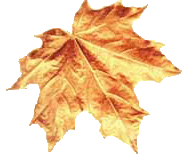 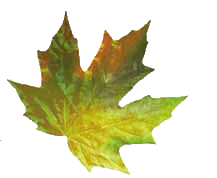 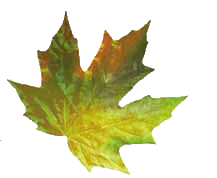 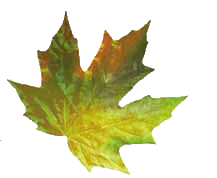 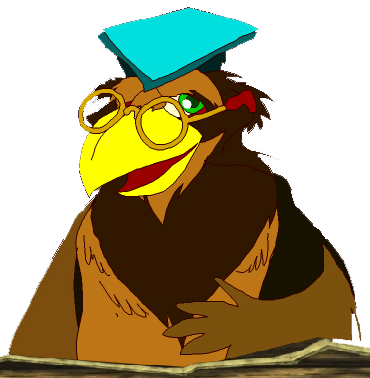 1
2
3
4
5
6
7
8
9
10
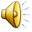 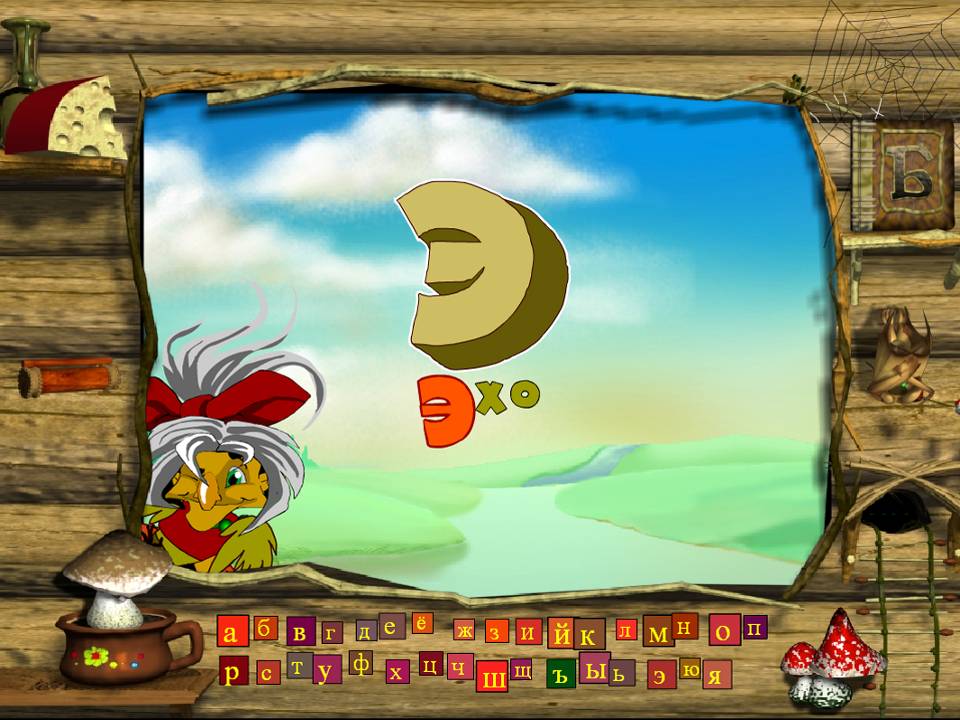 72 :9
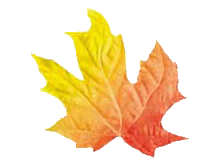 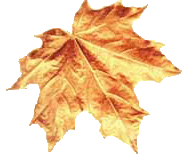 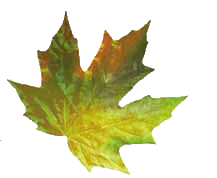 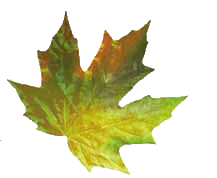 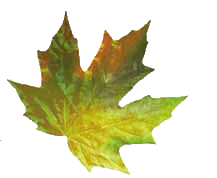 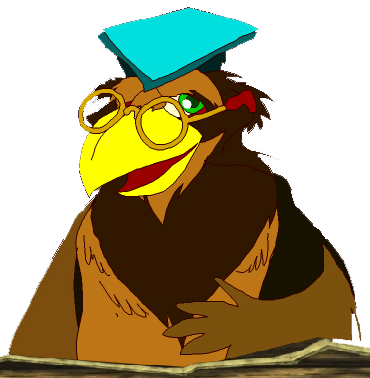 1
2
3
4
5
6
7
8
9
10
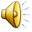 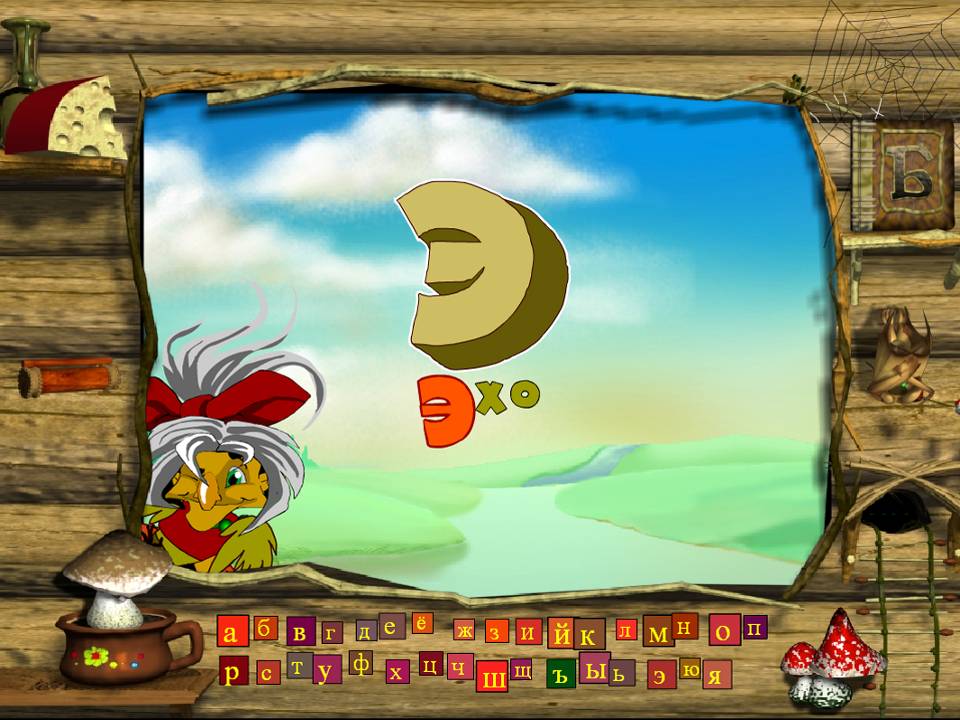 36 :4
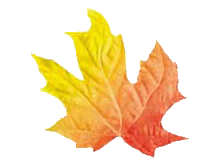 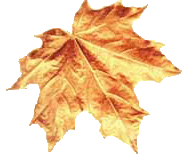 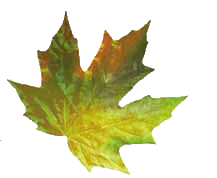 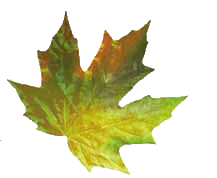 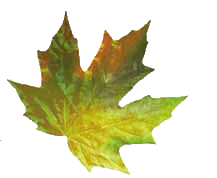 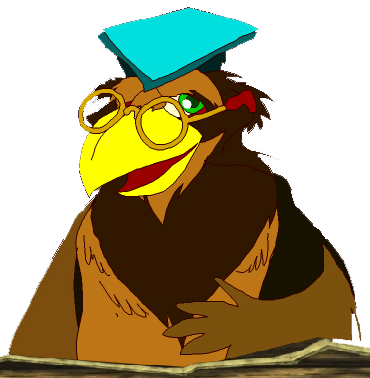 1
2
3
4
5
6
7
8
9
10
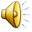 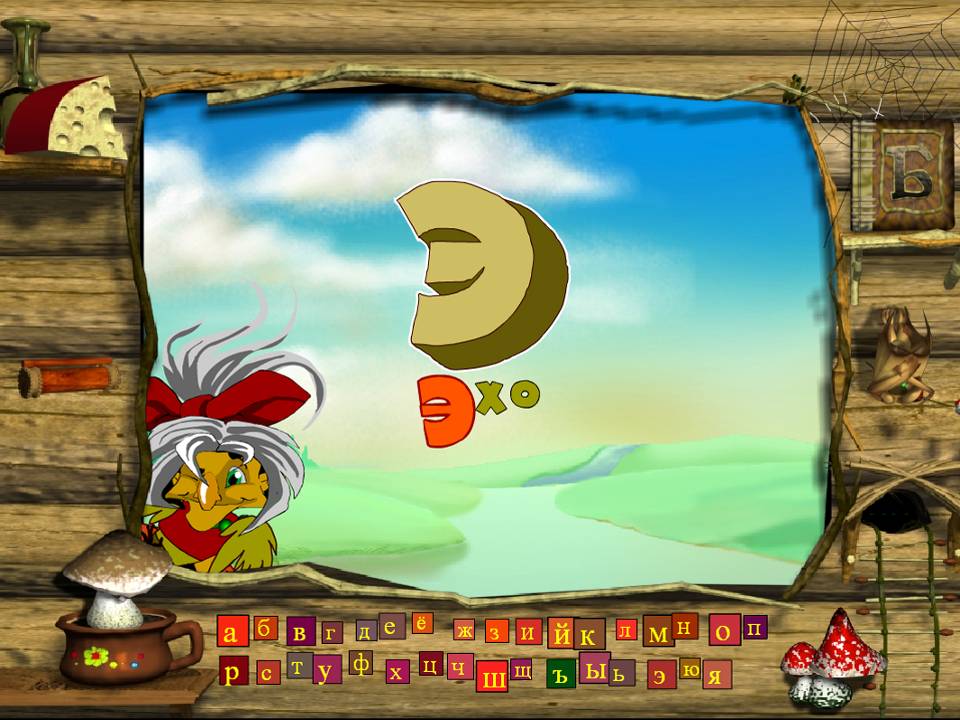 63 :7
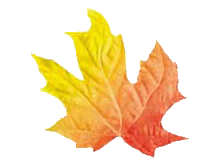 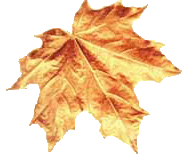 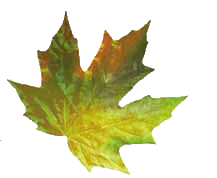 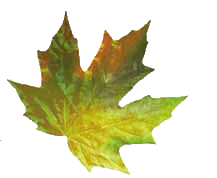 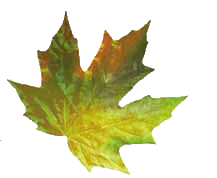 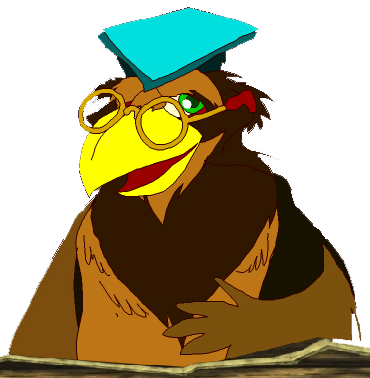 1
2
3
4
5
6
7
8
9
10
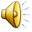 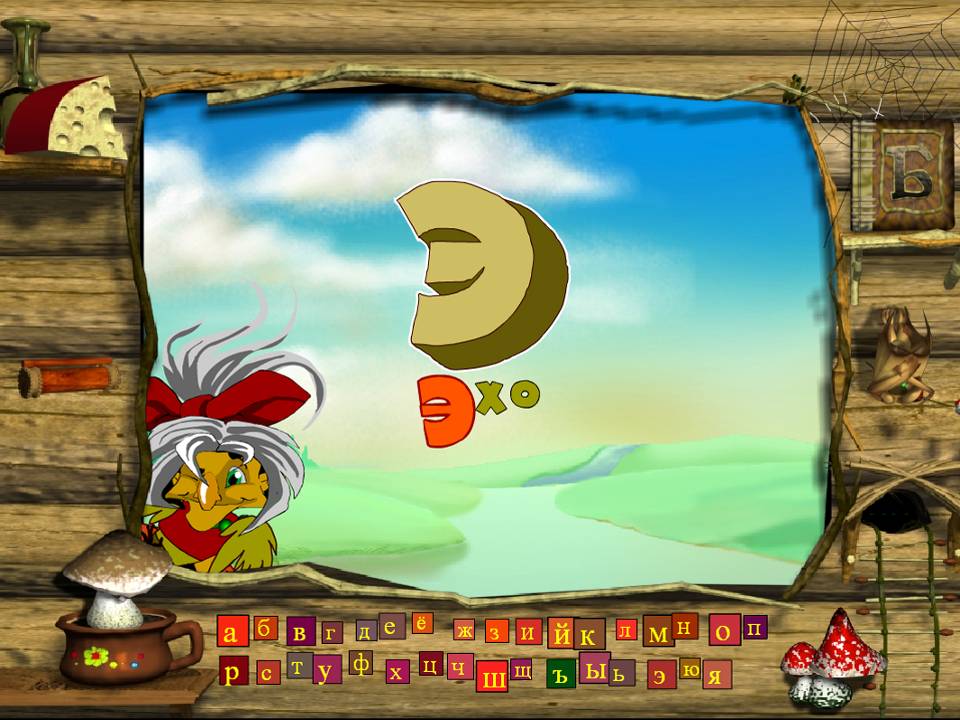 54 :6
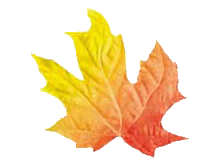 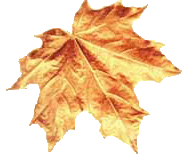 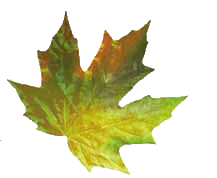 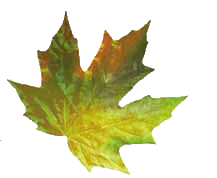 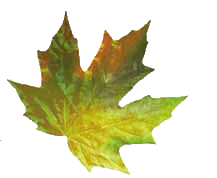 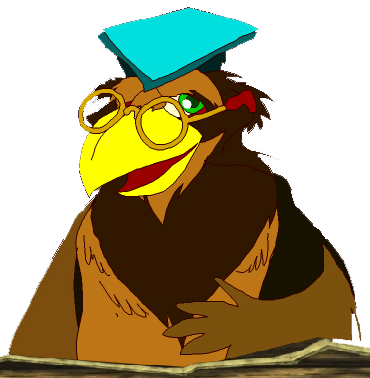 1
2
3
4
5
6
7
8
9
10
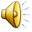 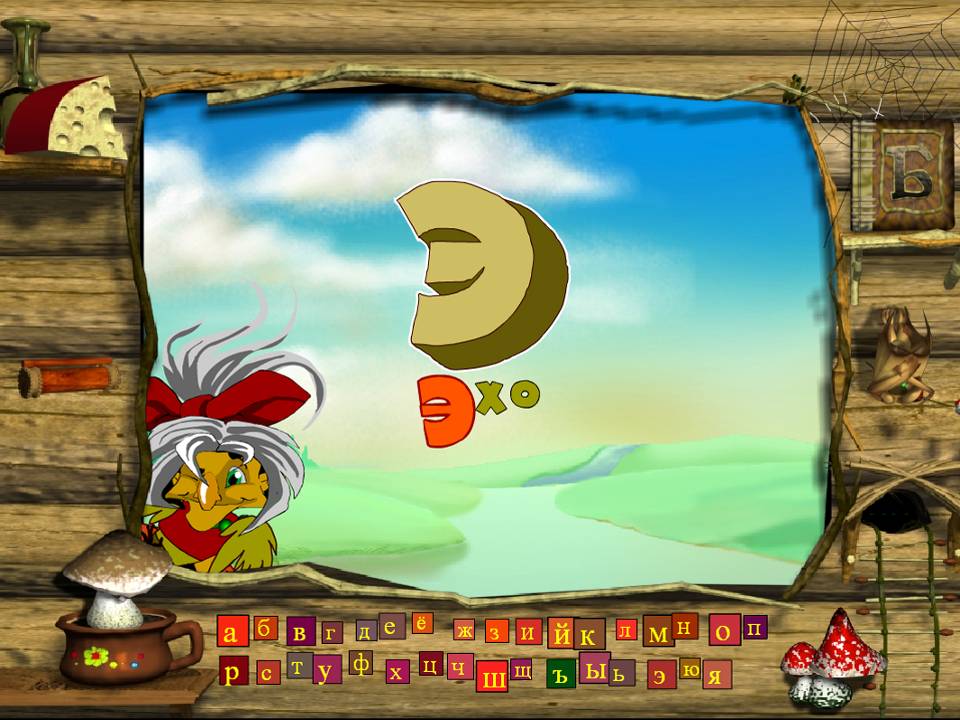 27 :9
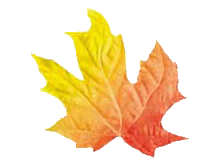 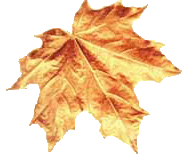 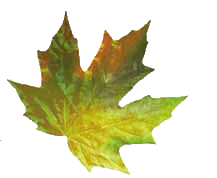 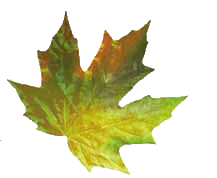 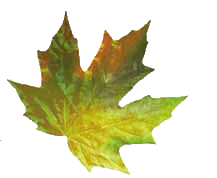 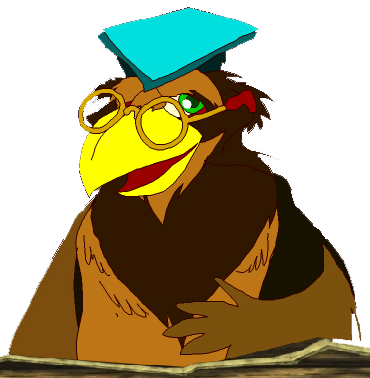 1
2
3
4
5
6
7
8
9
10
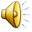 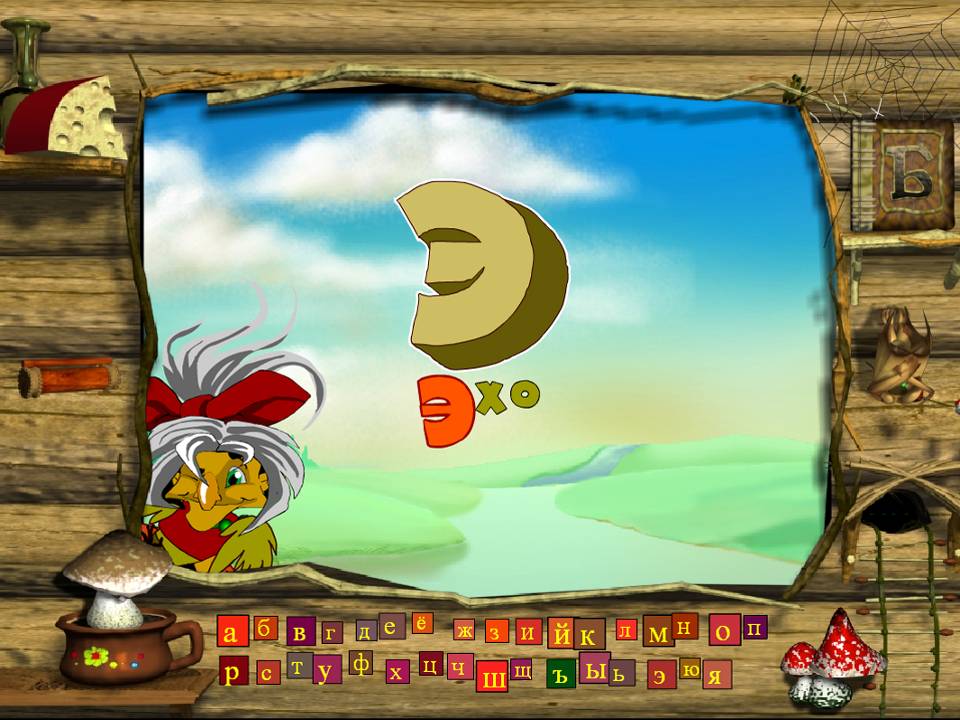 90 :10
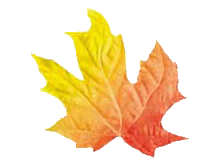 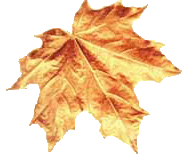 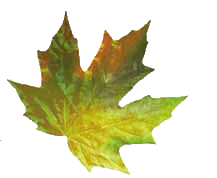 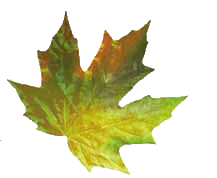 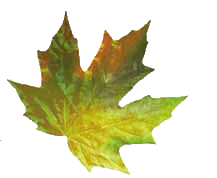 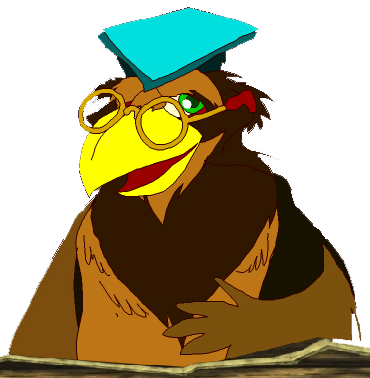 1
2
3
4
5
6
7
8
9
10
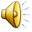 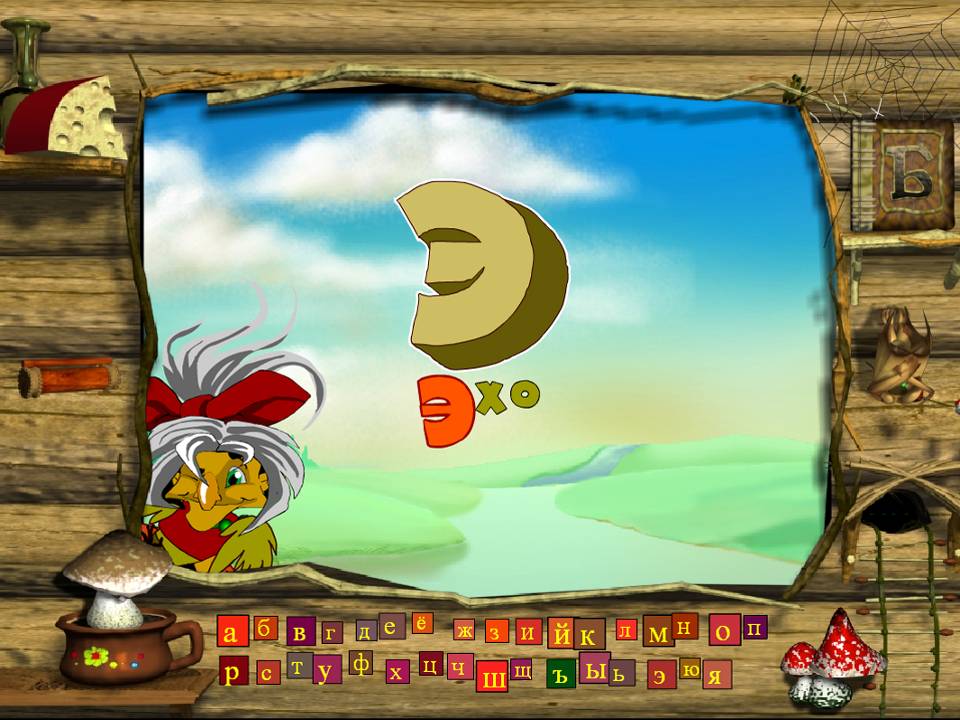 18 :9
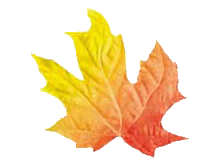 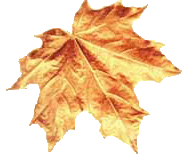 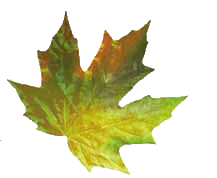 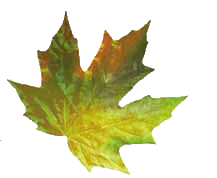 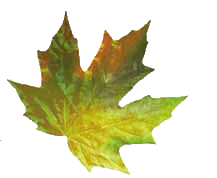 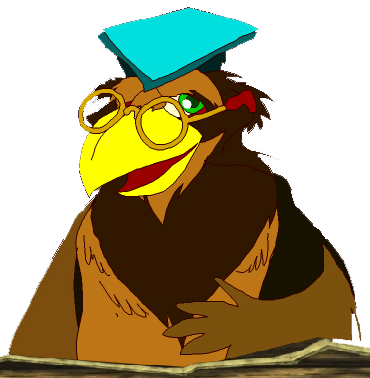 1
2
3
4
5
6
7
8
9
10
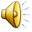 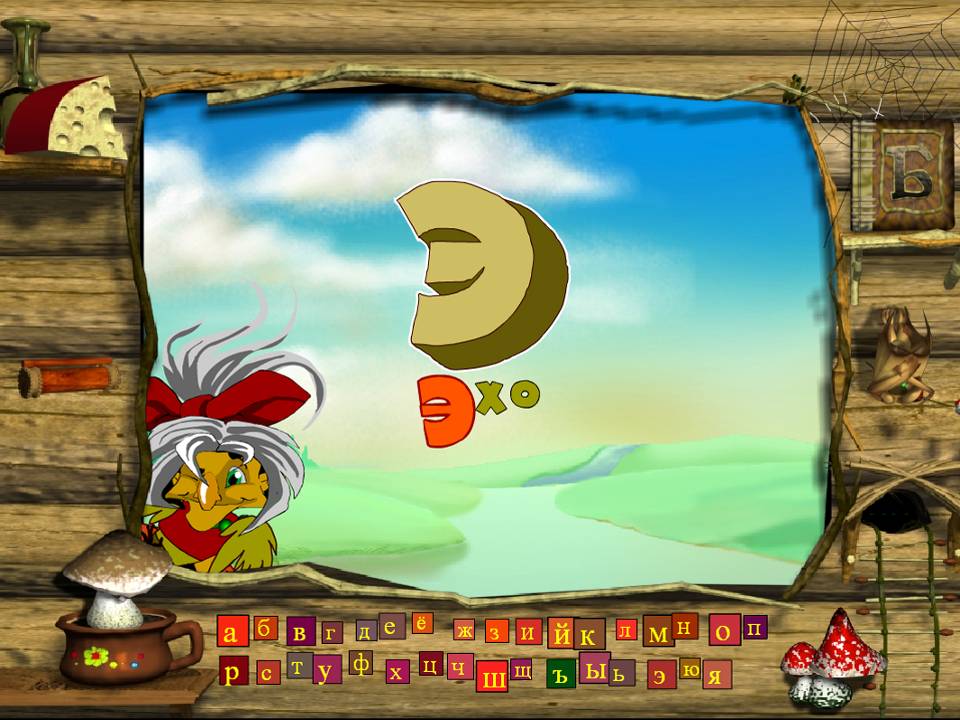 90 :9
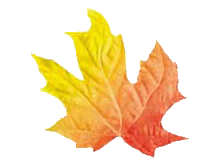 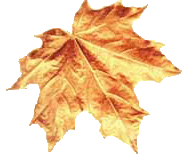 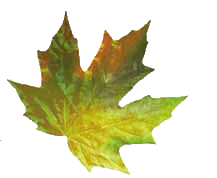 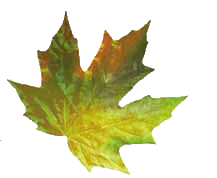 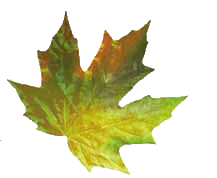 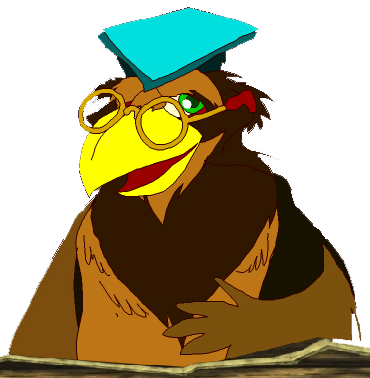 1
2
3
4
5
6
7
8
9
10
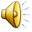 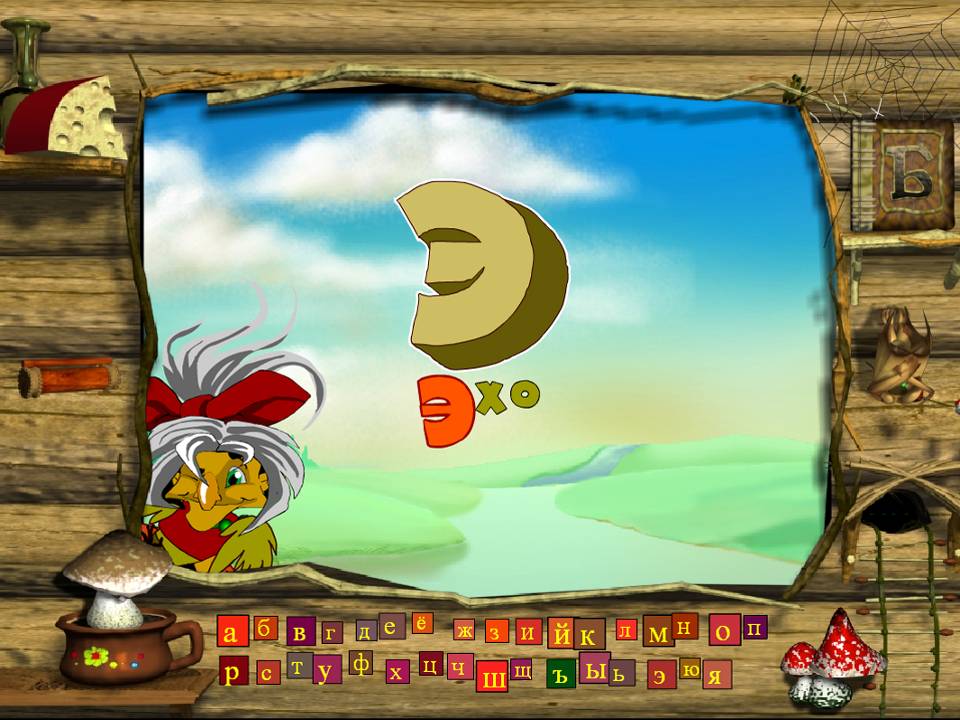 0 :9
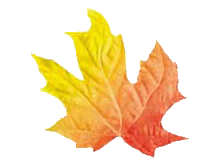 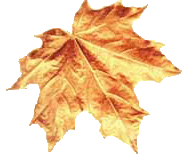 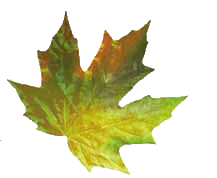 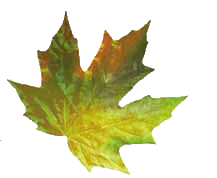 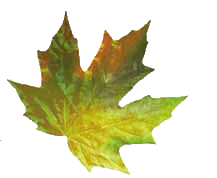 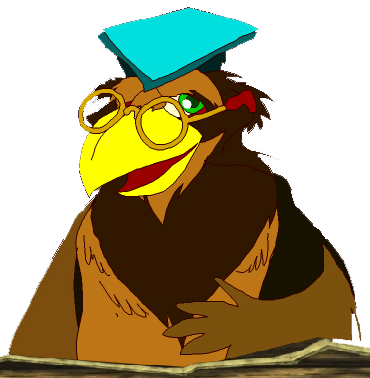 0
1
2
3
5
6
7
8
9
10
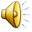 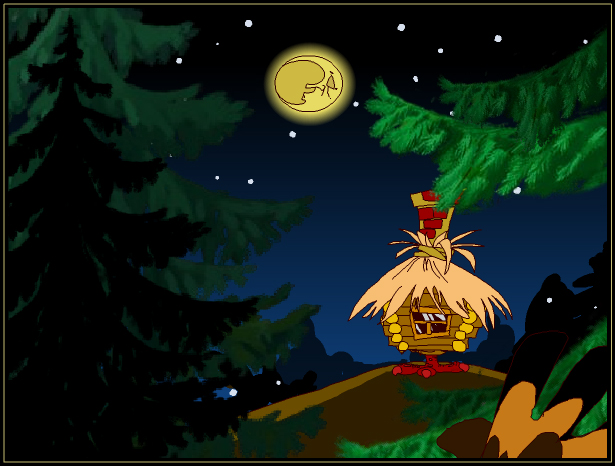 Вы запомнили 
таблицу 
умножения
и деления на 9
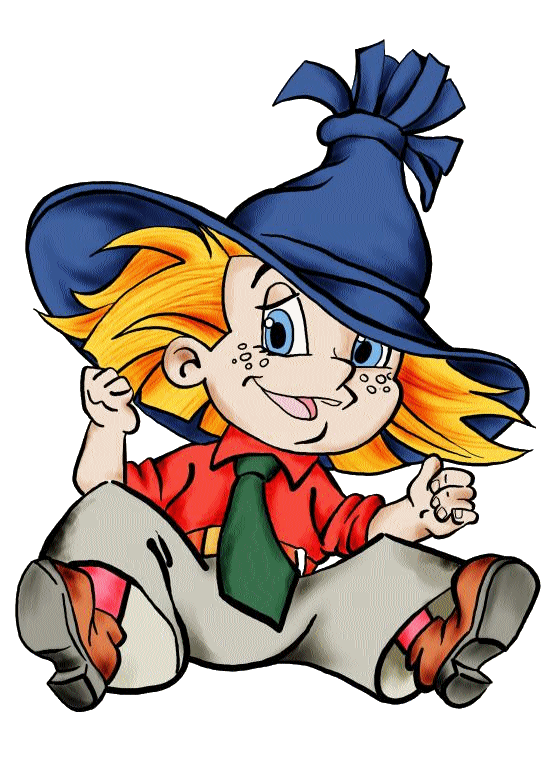 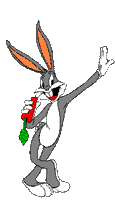 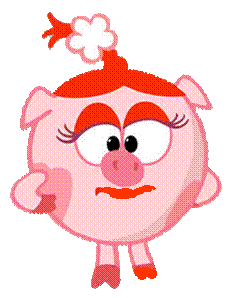 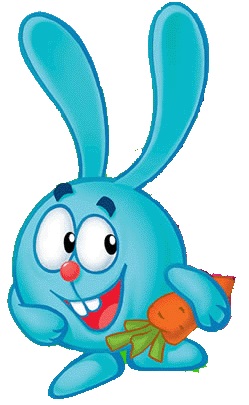 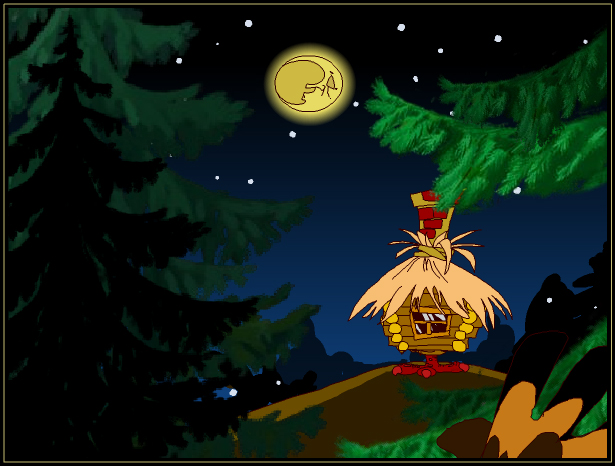 Презентацию выполнила:
Лихотина Елена Васильевна
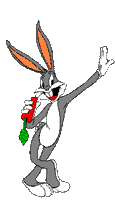 Использованы ресурсы интернет-сайтов
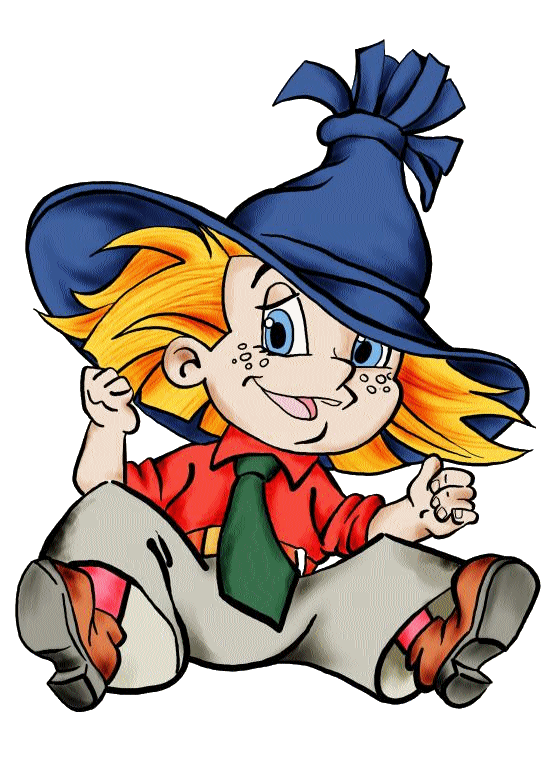 Рисунки с сайта:
http://images.yandex.ru
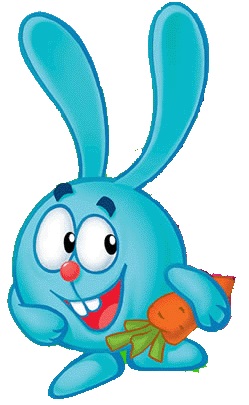 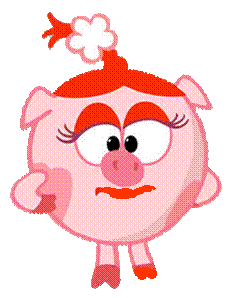